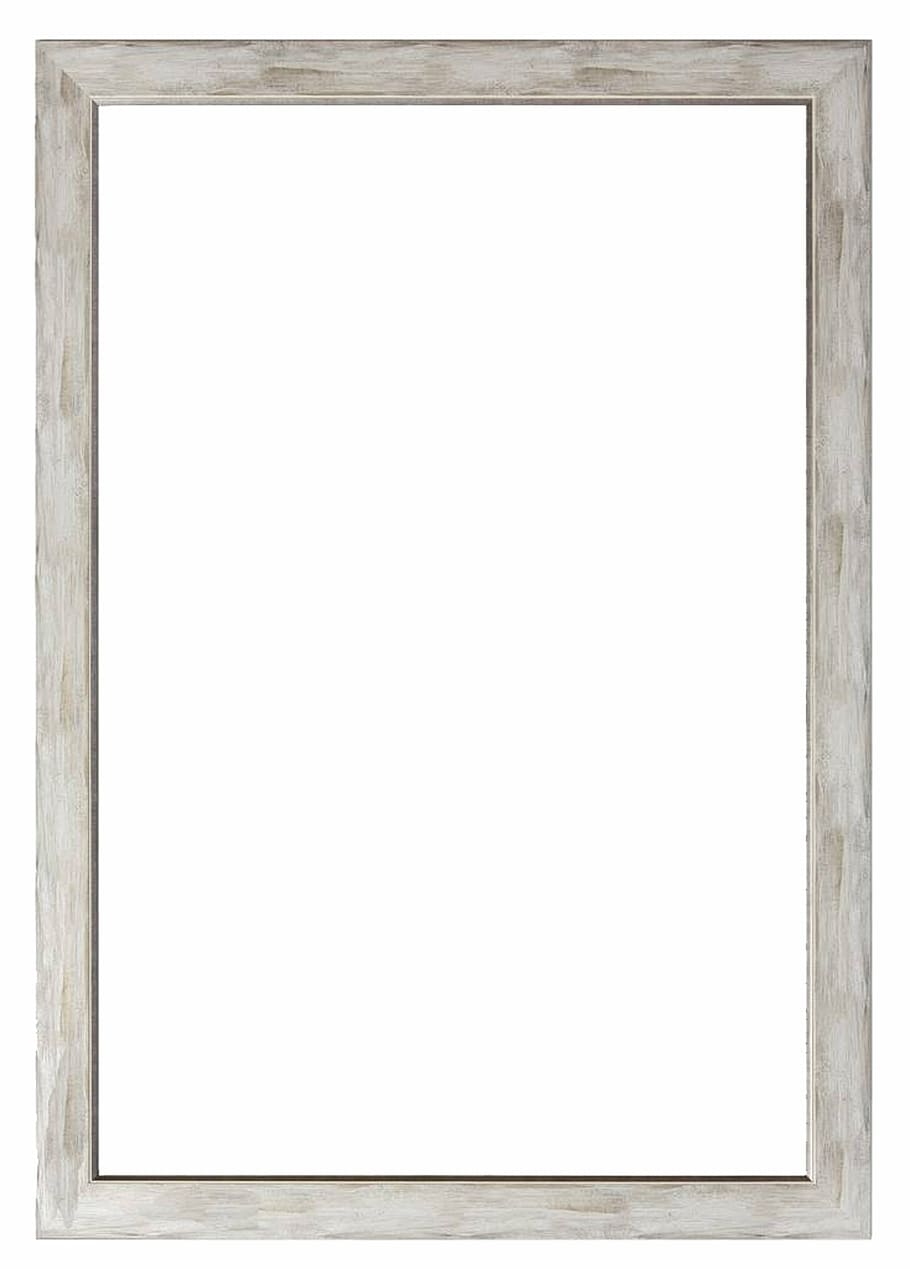 Allanson Street Primary
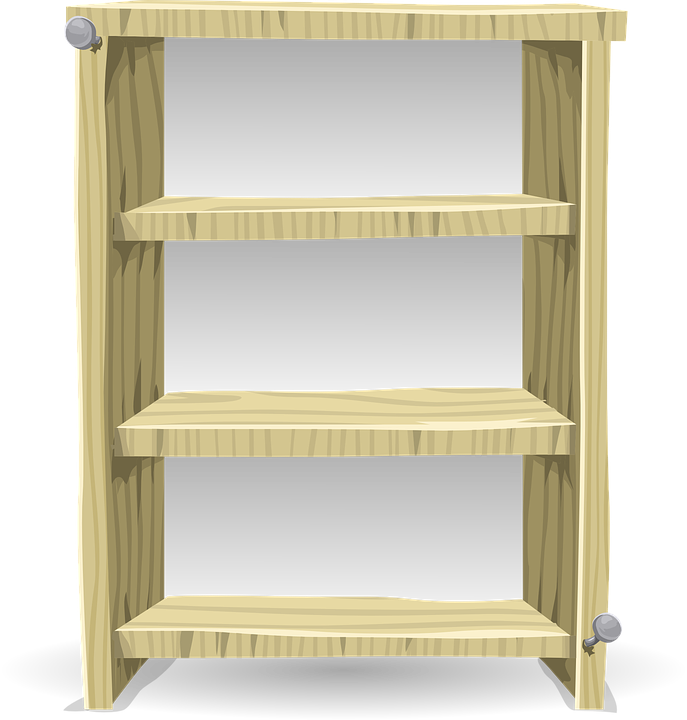 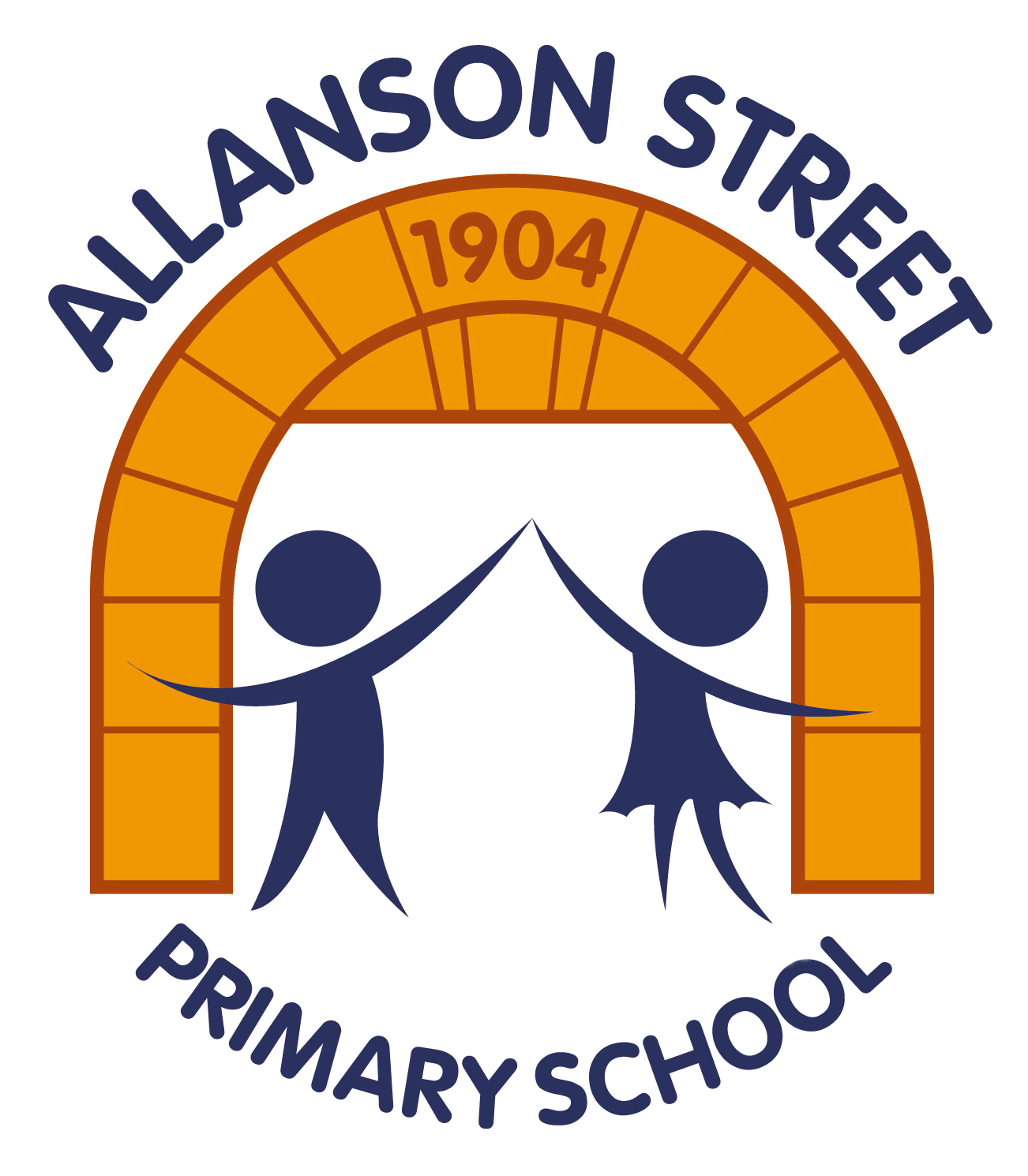 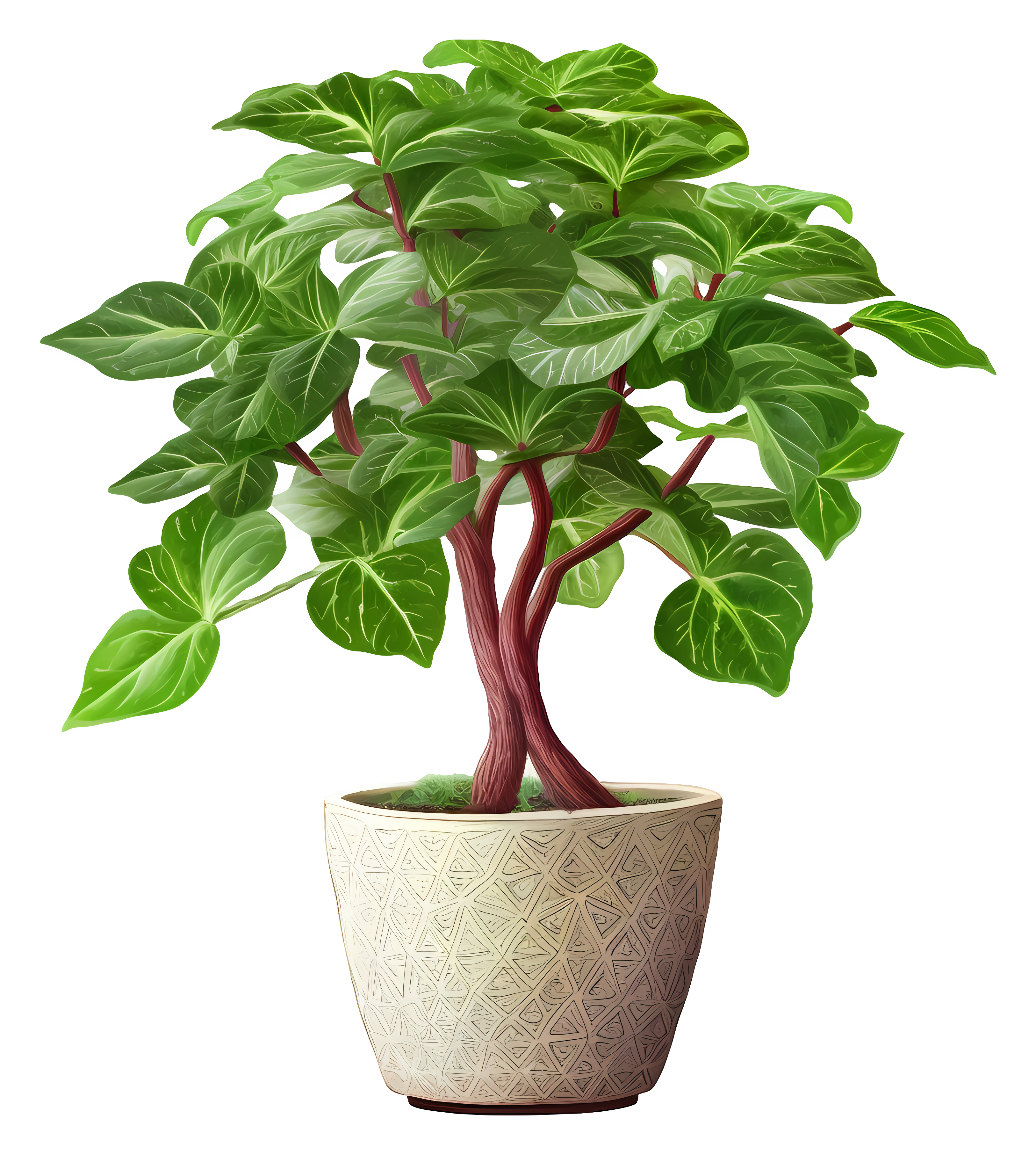 READ
Virtual Library
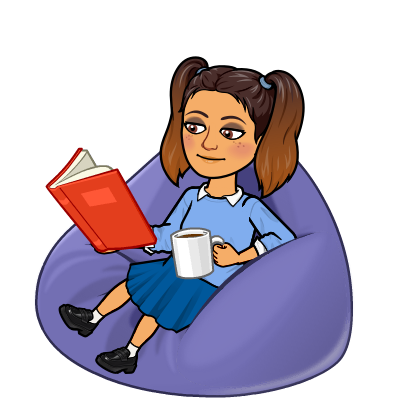 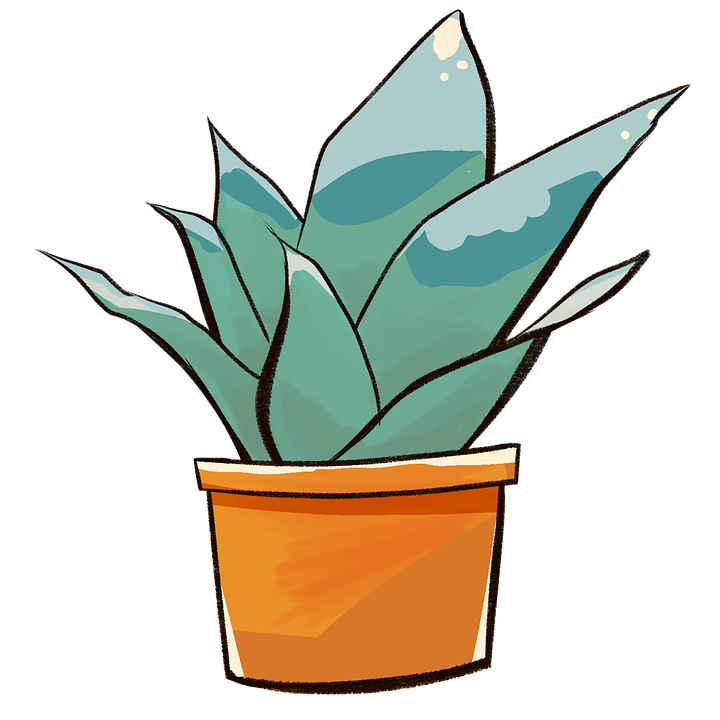 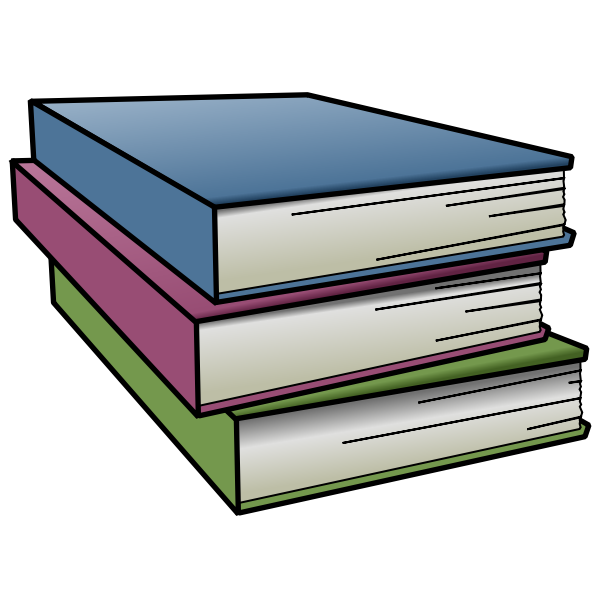 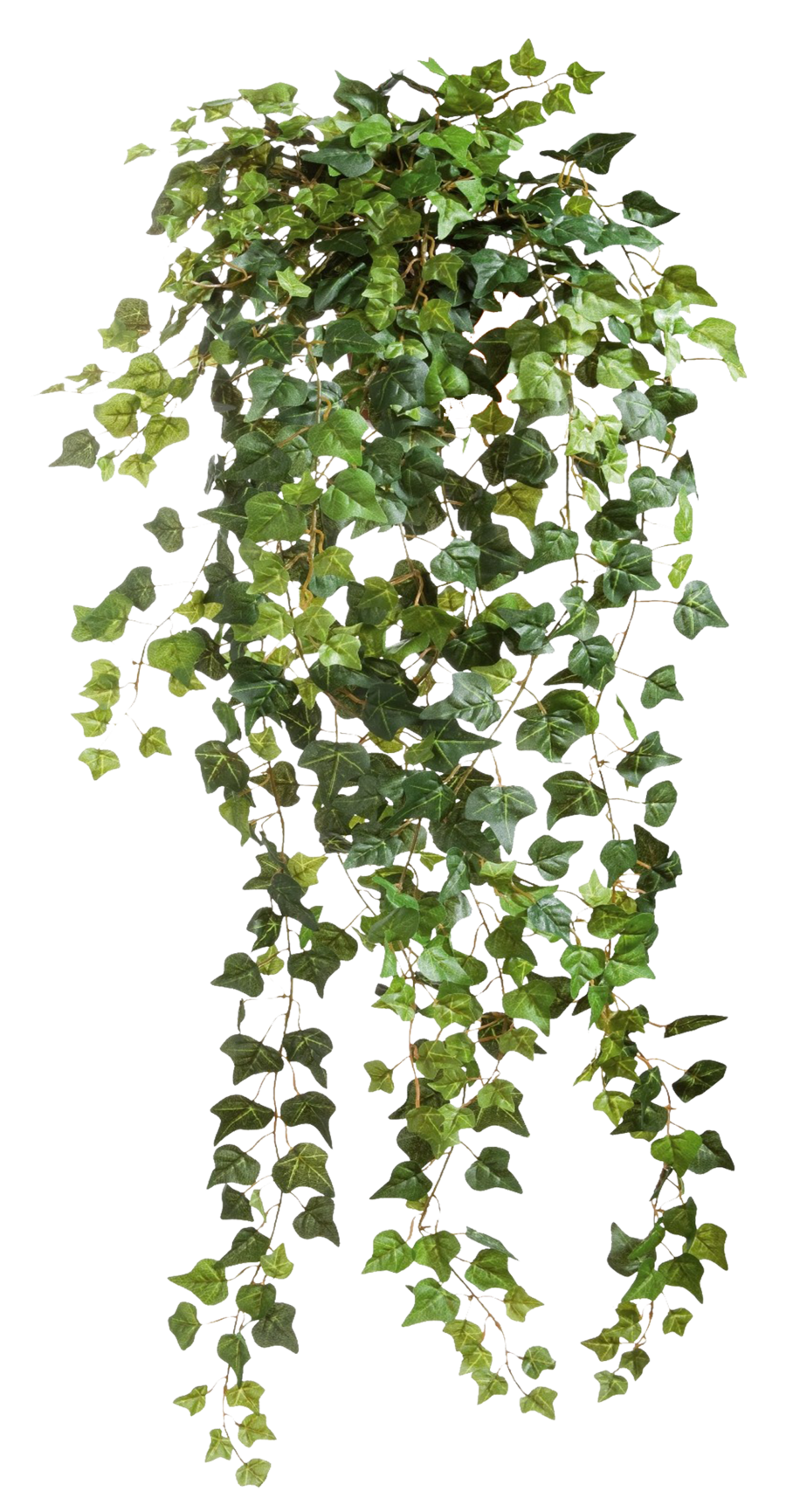 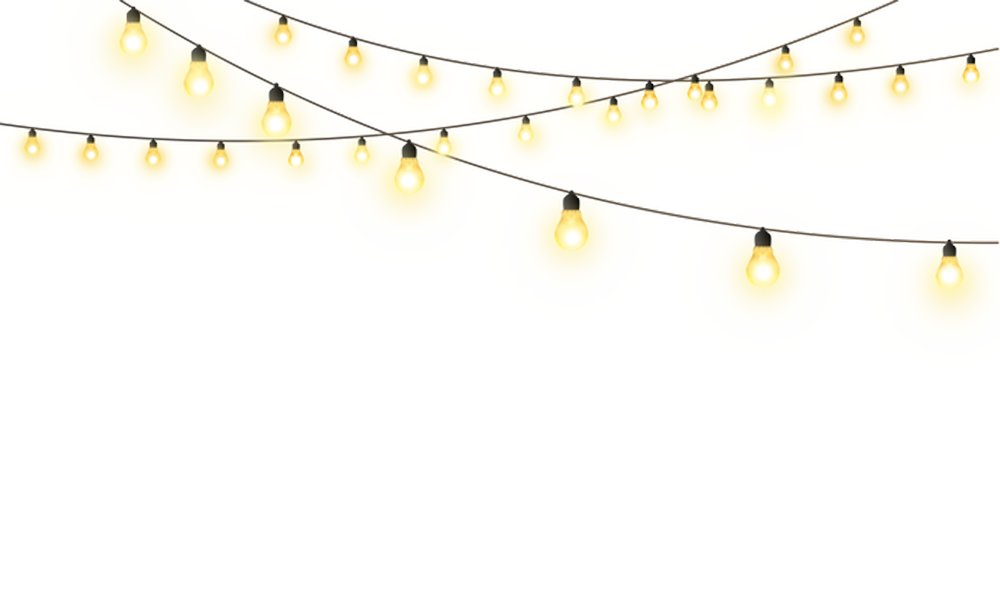 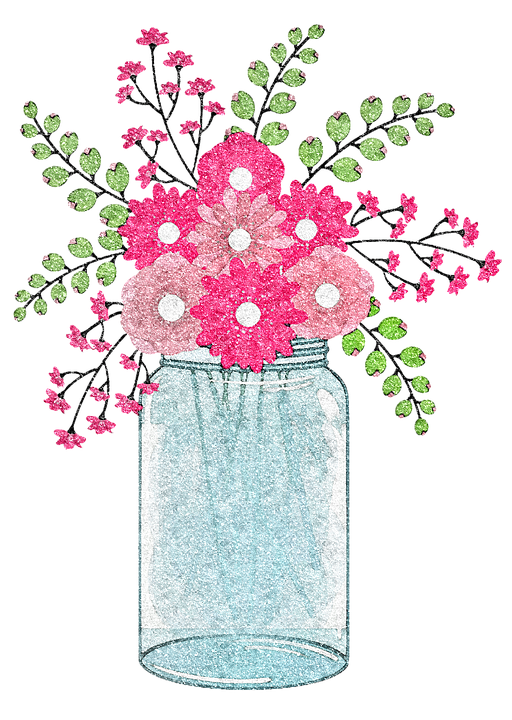 Celebrating Diversity
You can be anything!
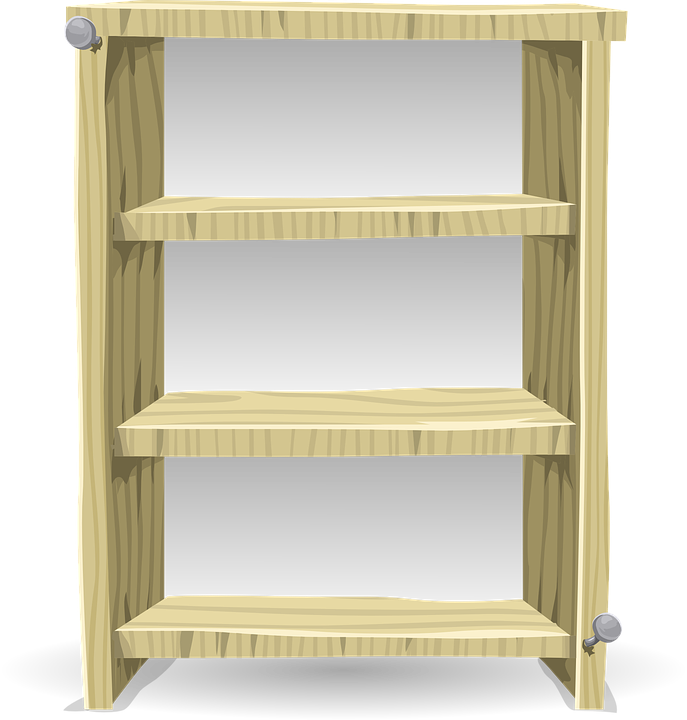 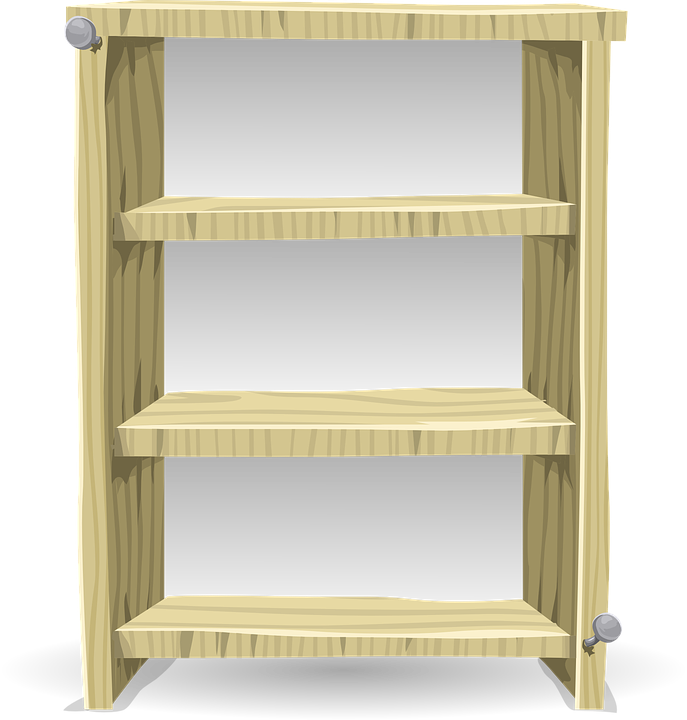 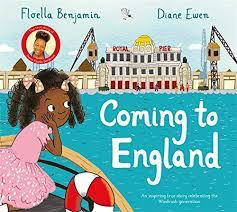 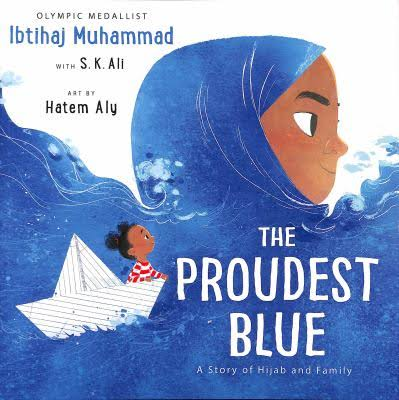 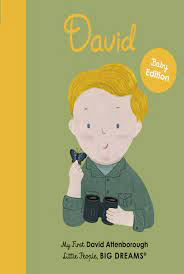 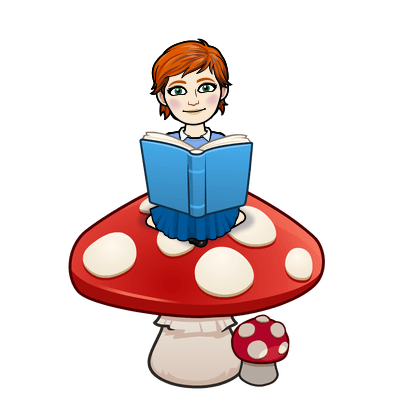 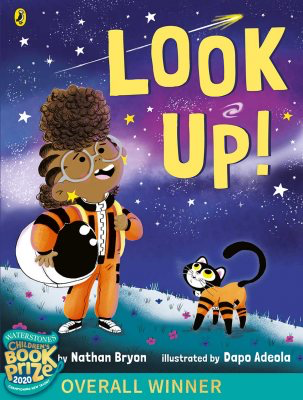 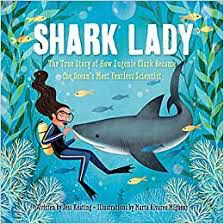 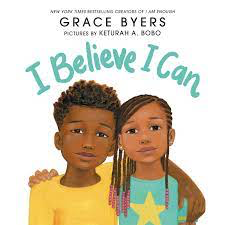 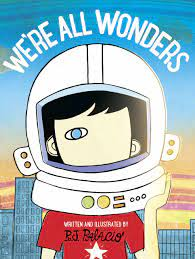 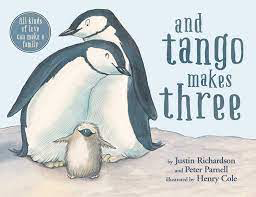 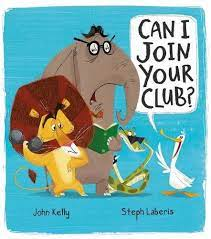 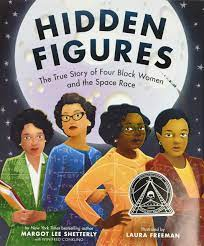 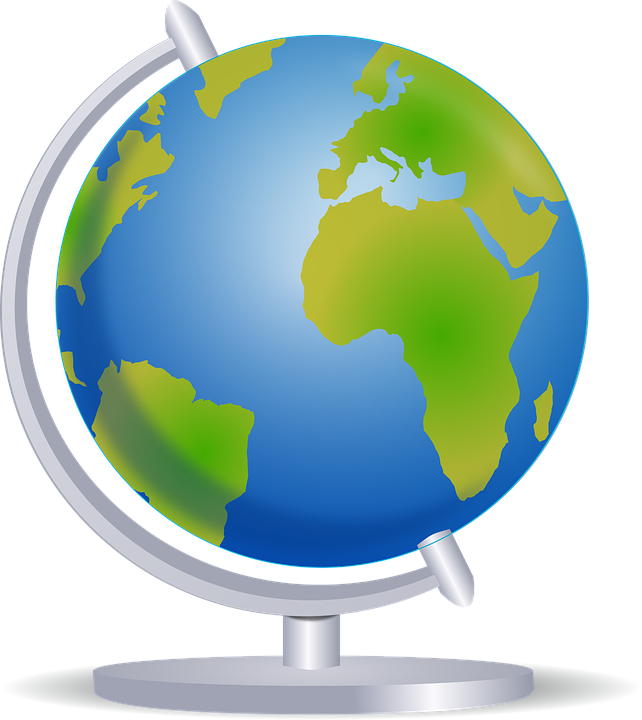 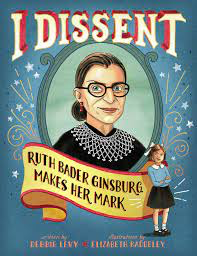 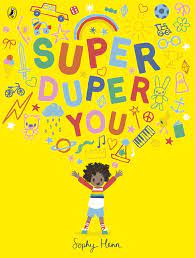 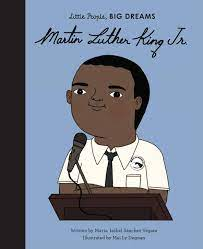 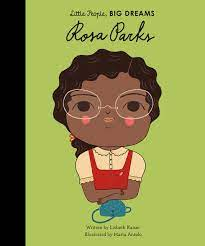 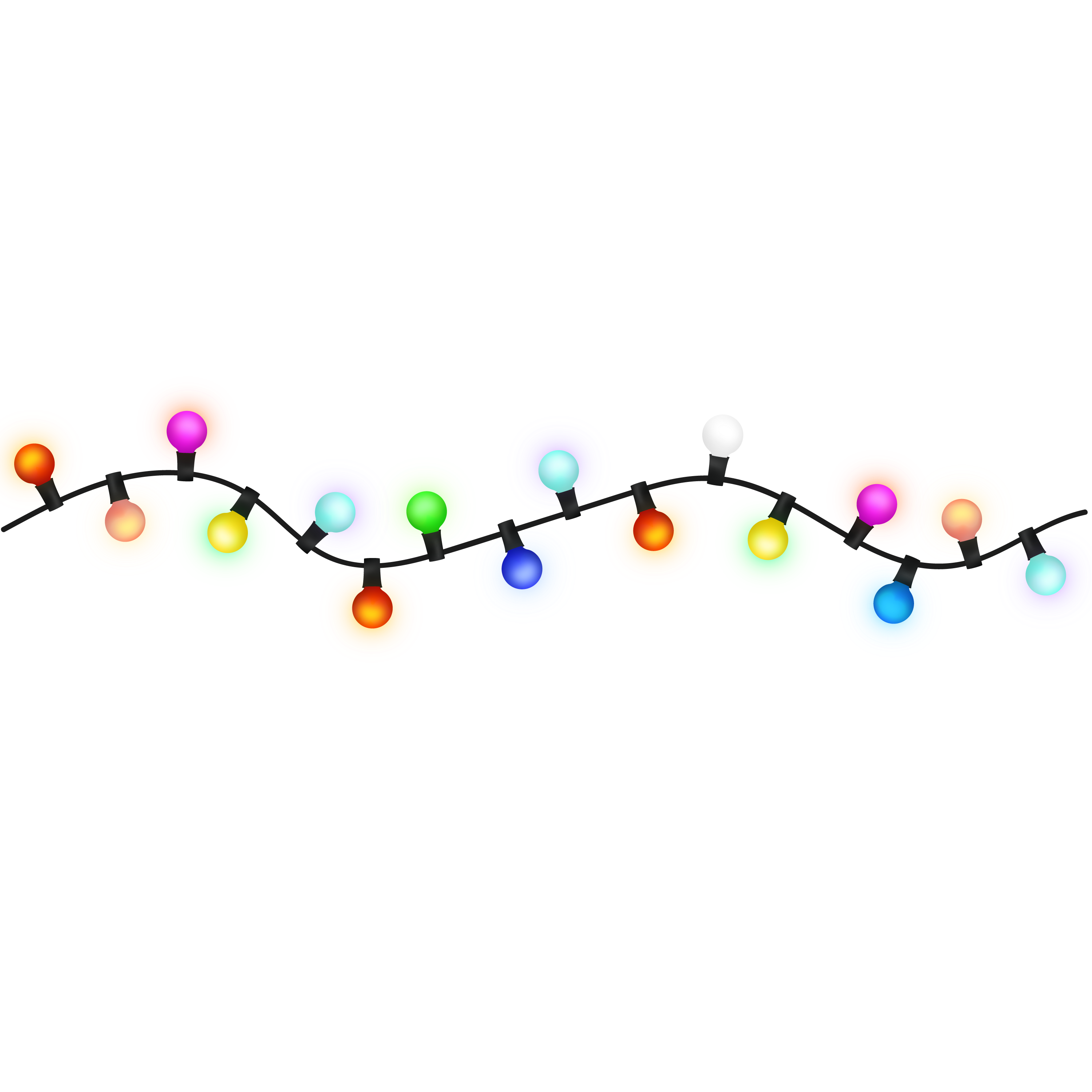 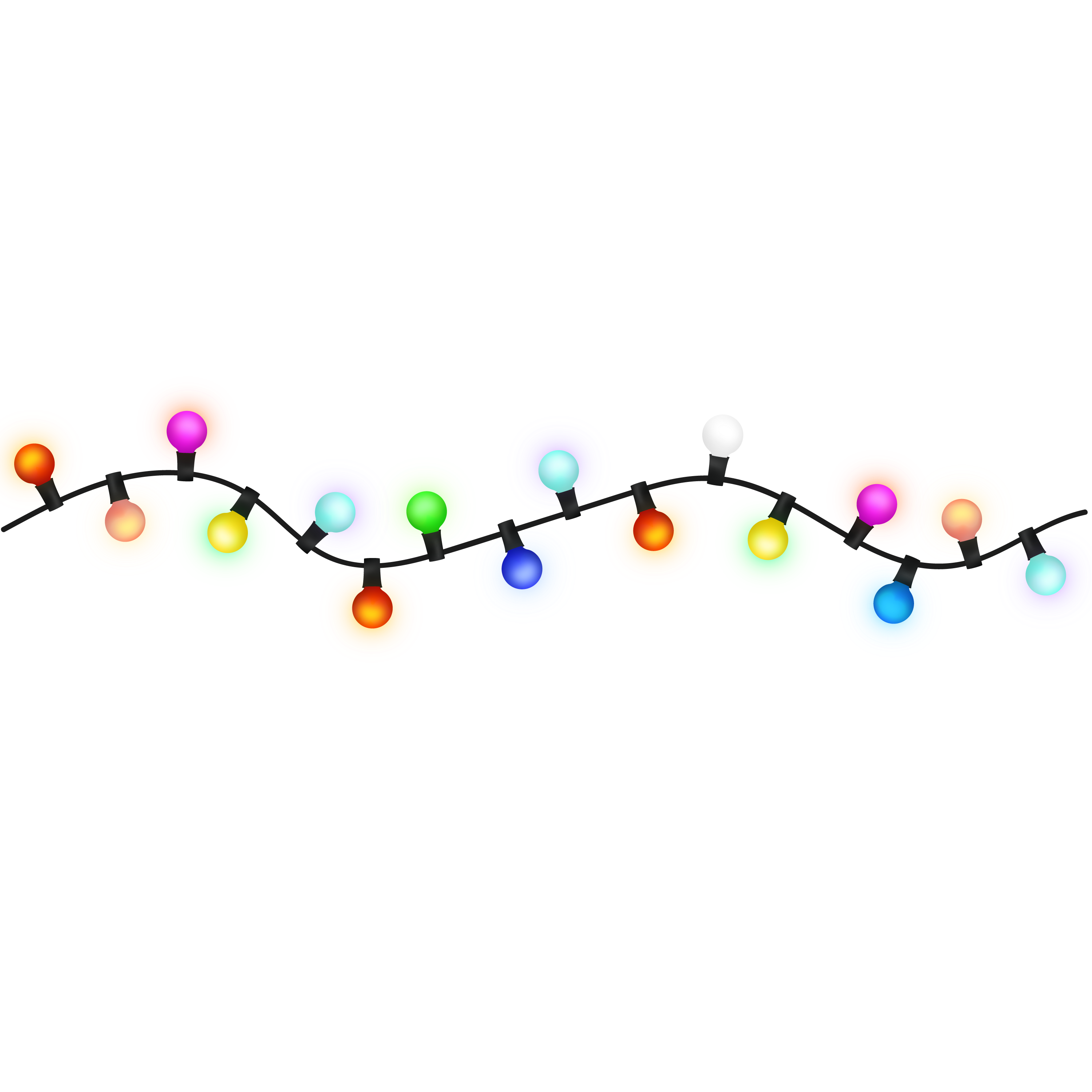 EYFS: Must Read Books
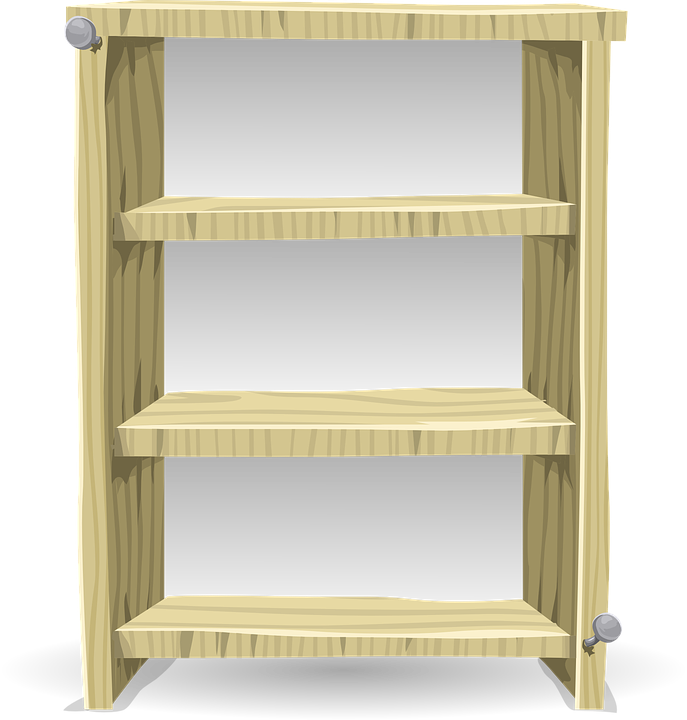 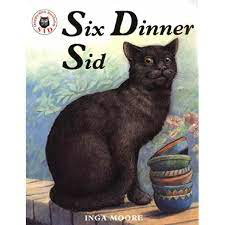 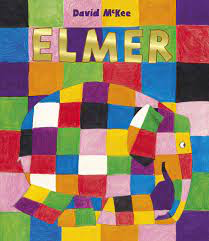 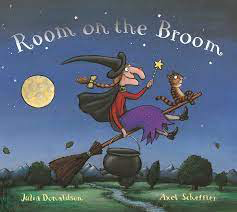 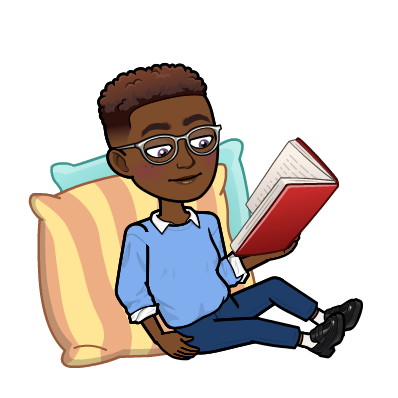 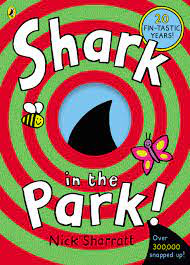 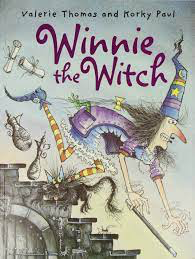 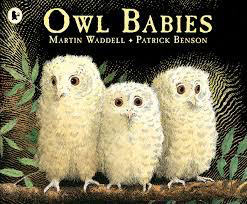 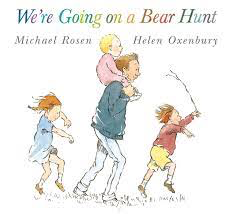 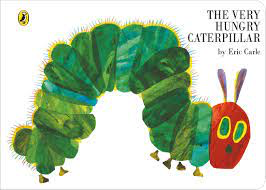 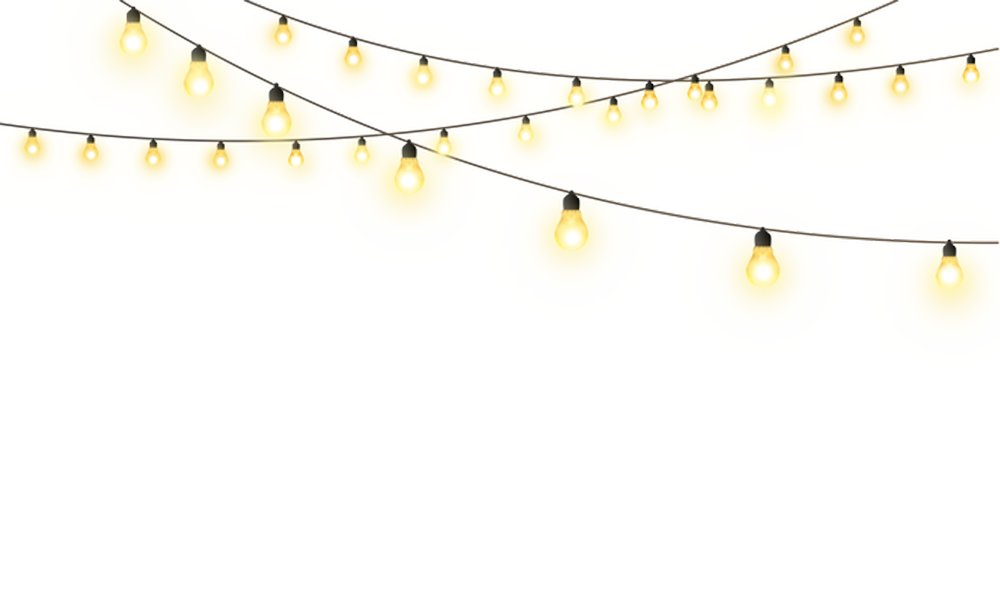 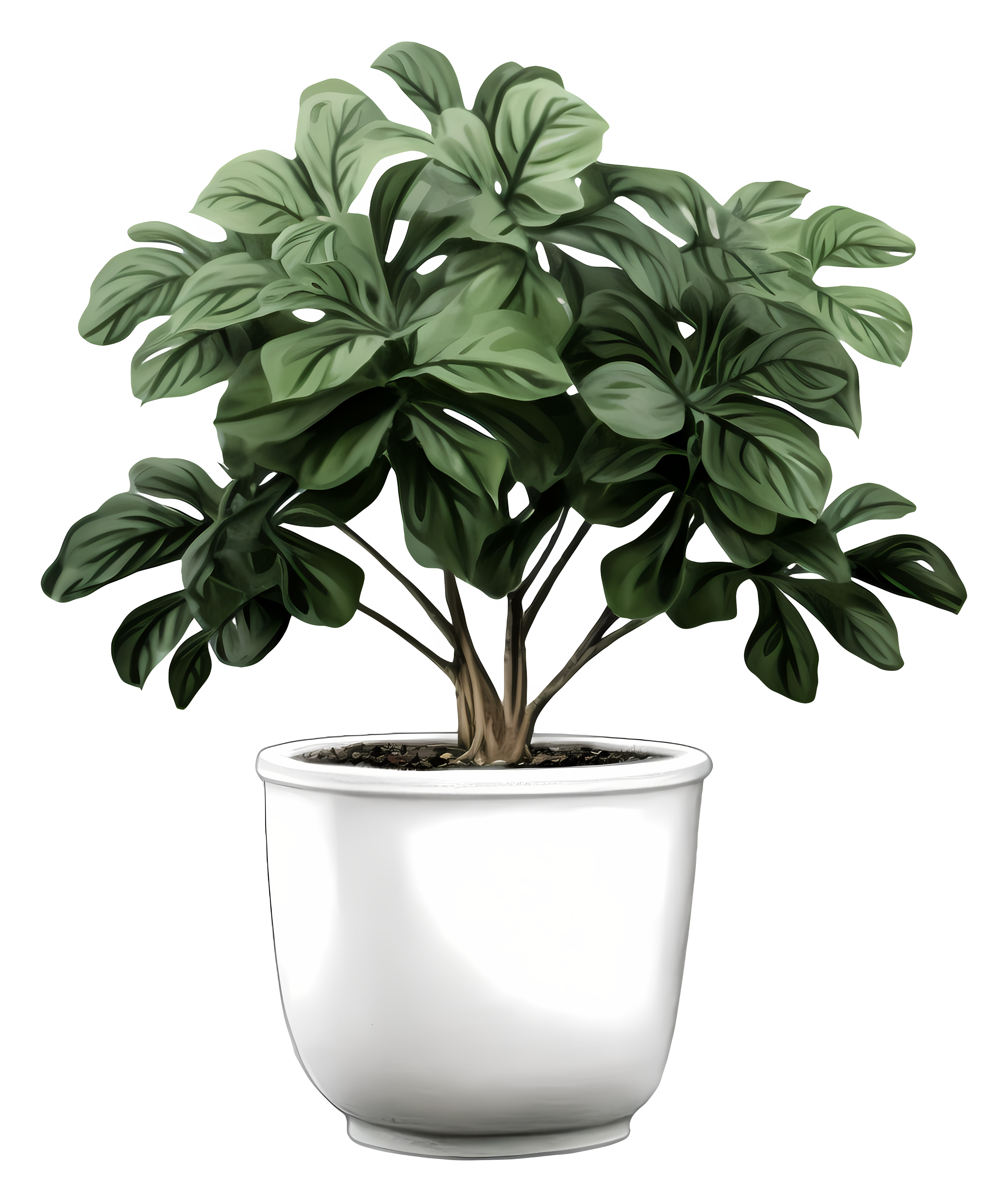 KS1: Must Read Books
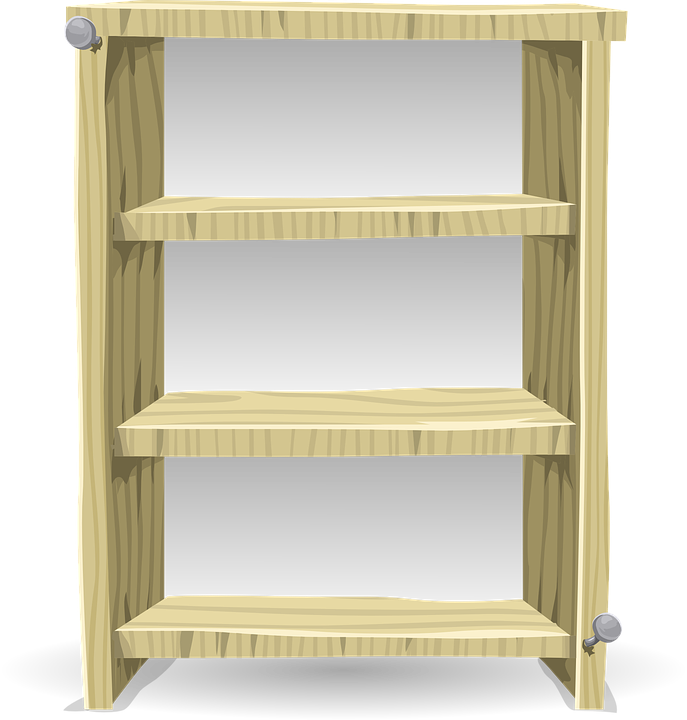 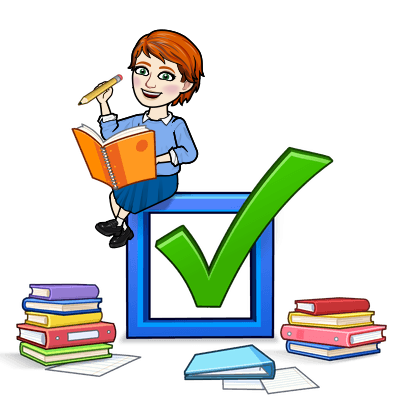 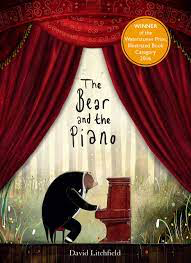 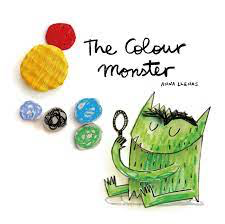 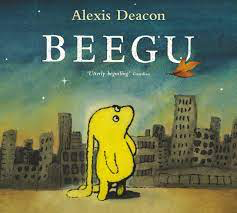 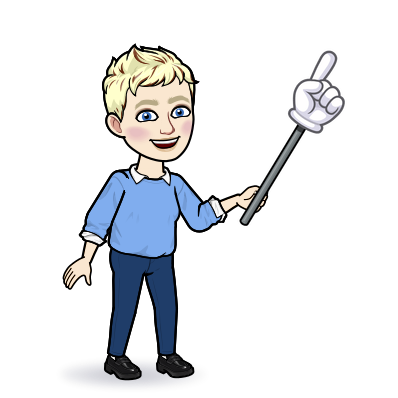 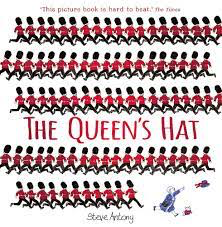 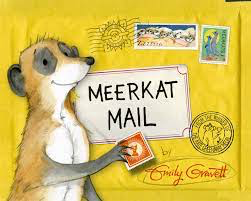 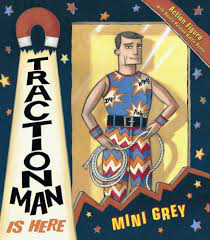 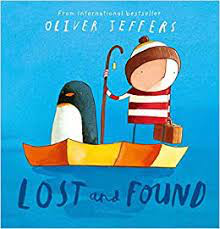 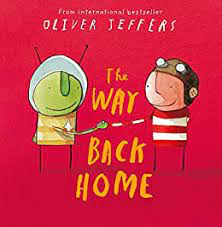 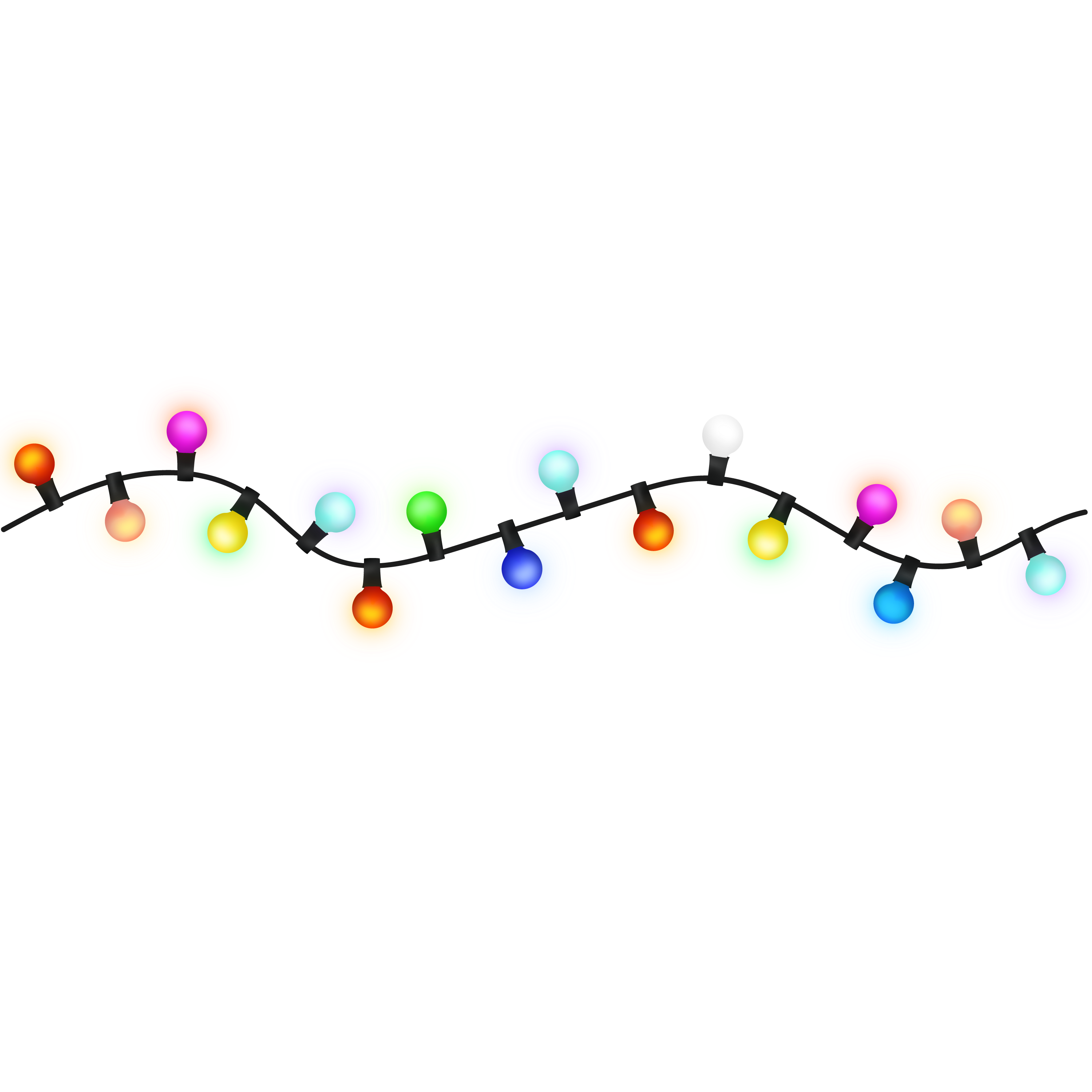 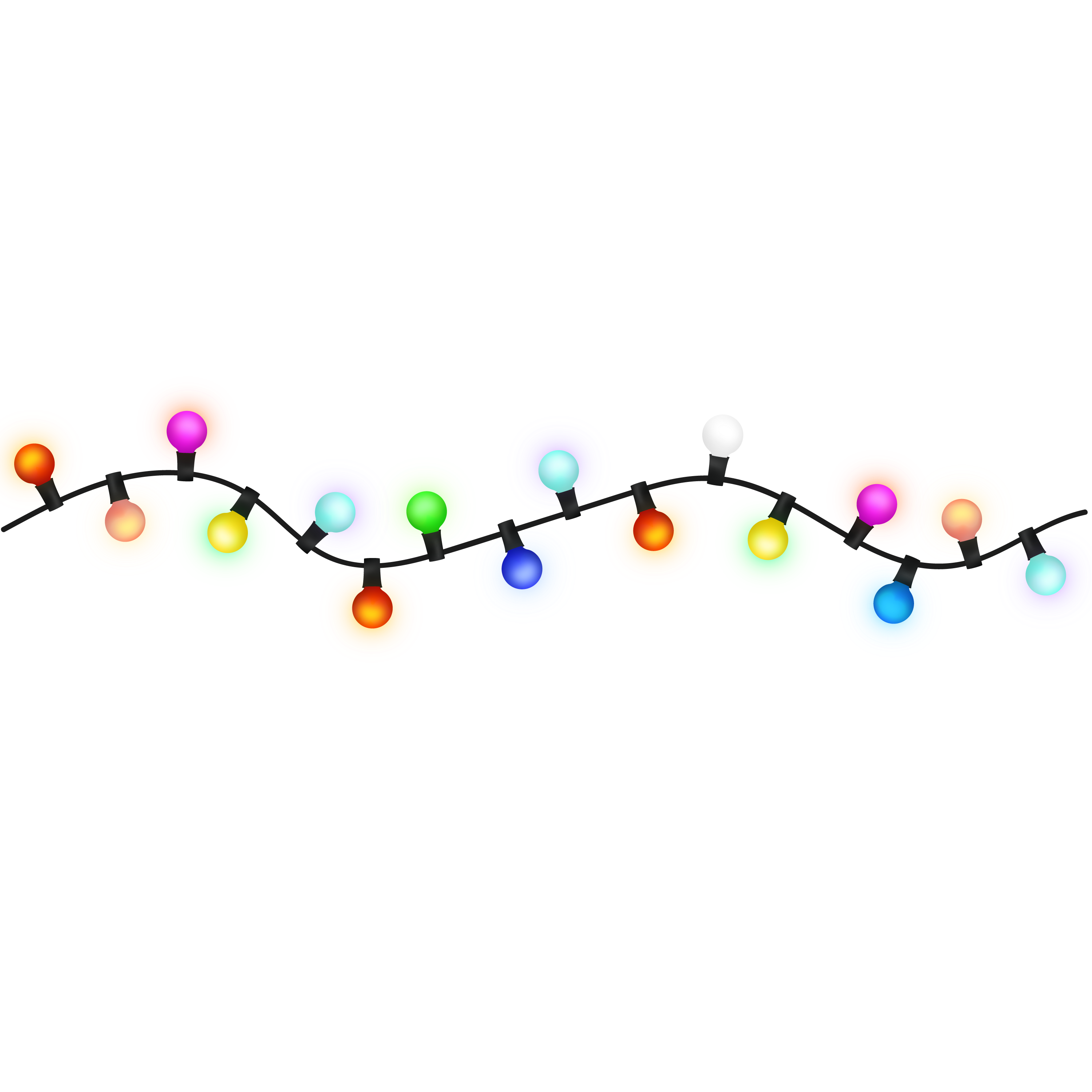 Lower KS2
Upper KS2
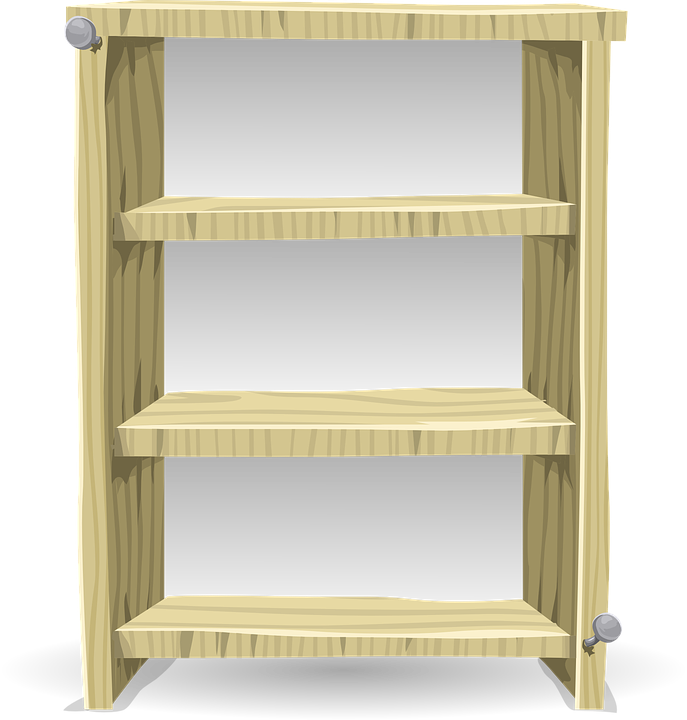 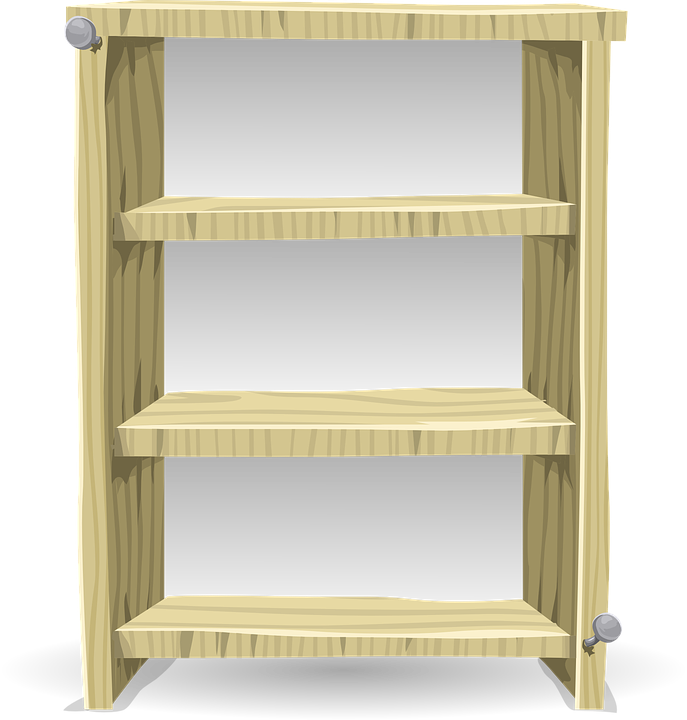 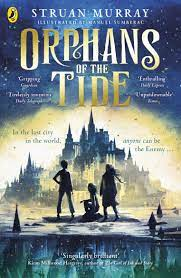 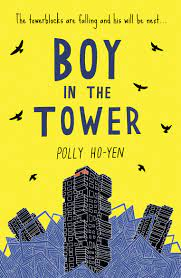 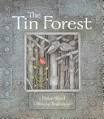 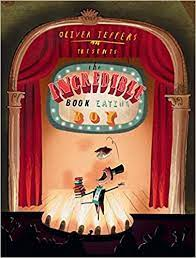 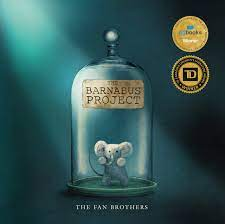 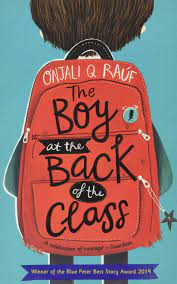 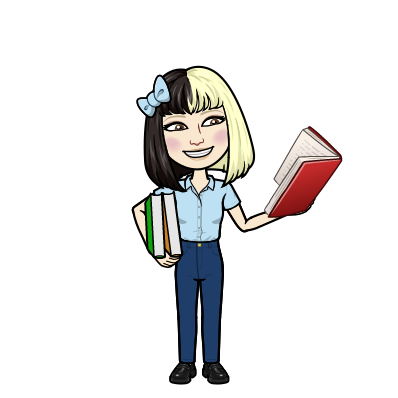 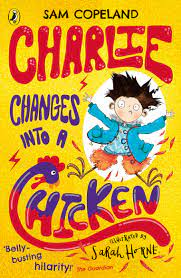 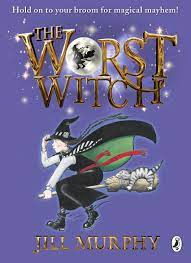 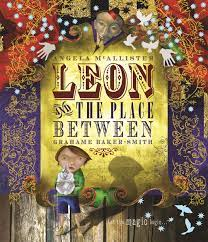 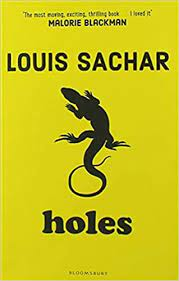 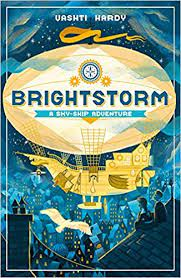 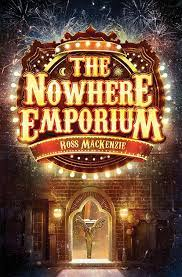 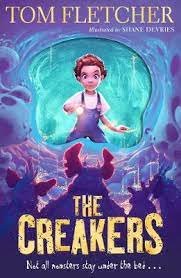 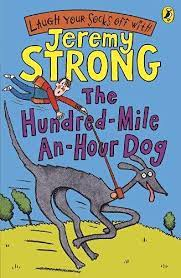 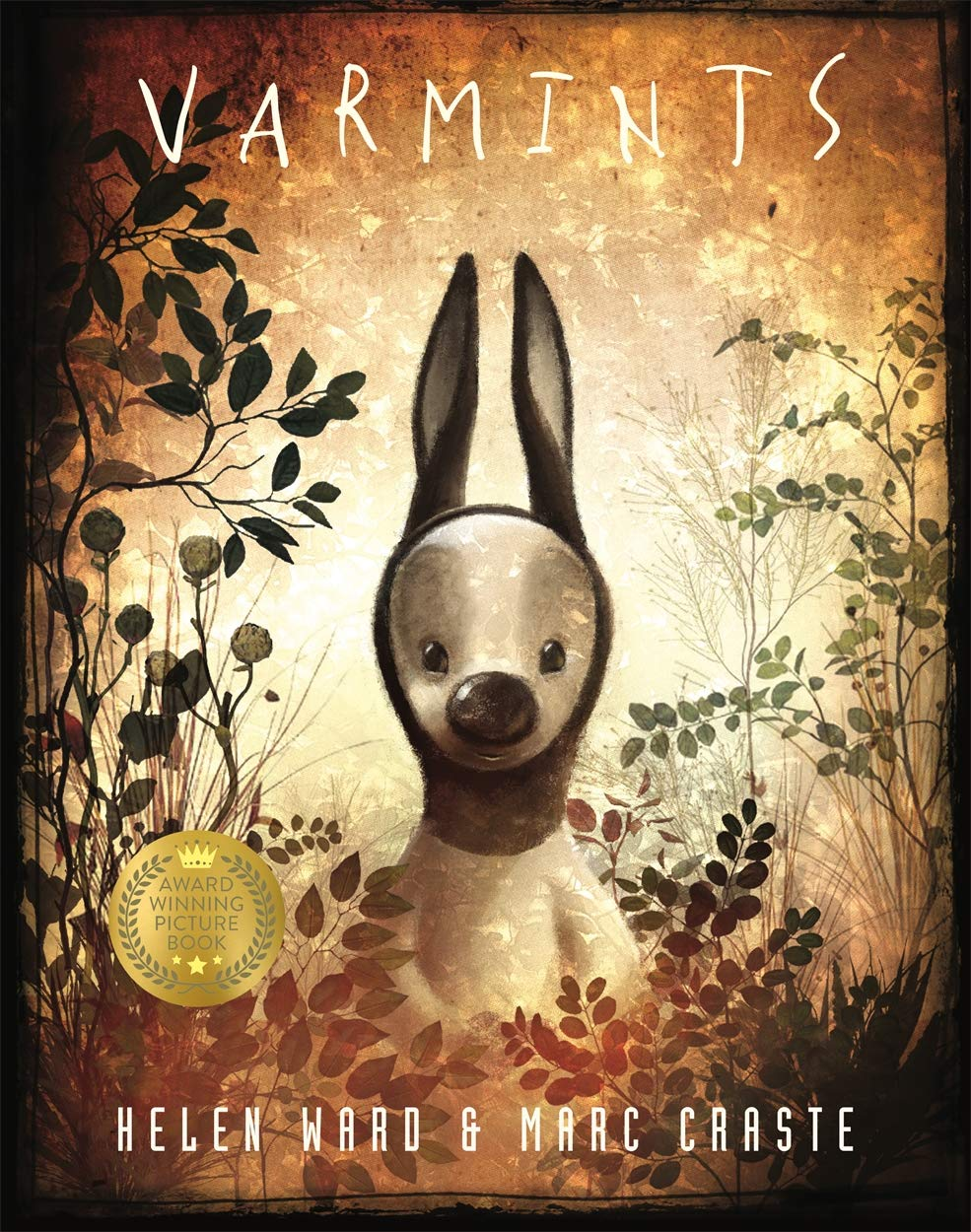 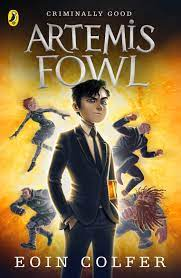 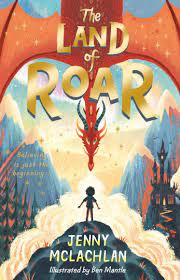 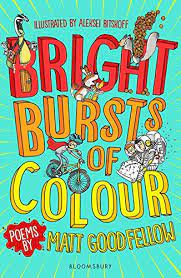 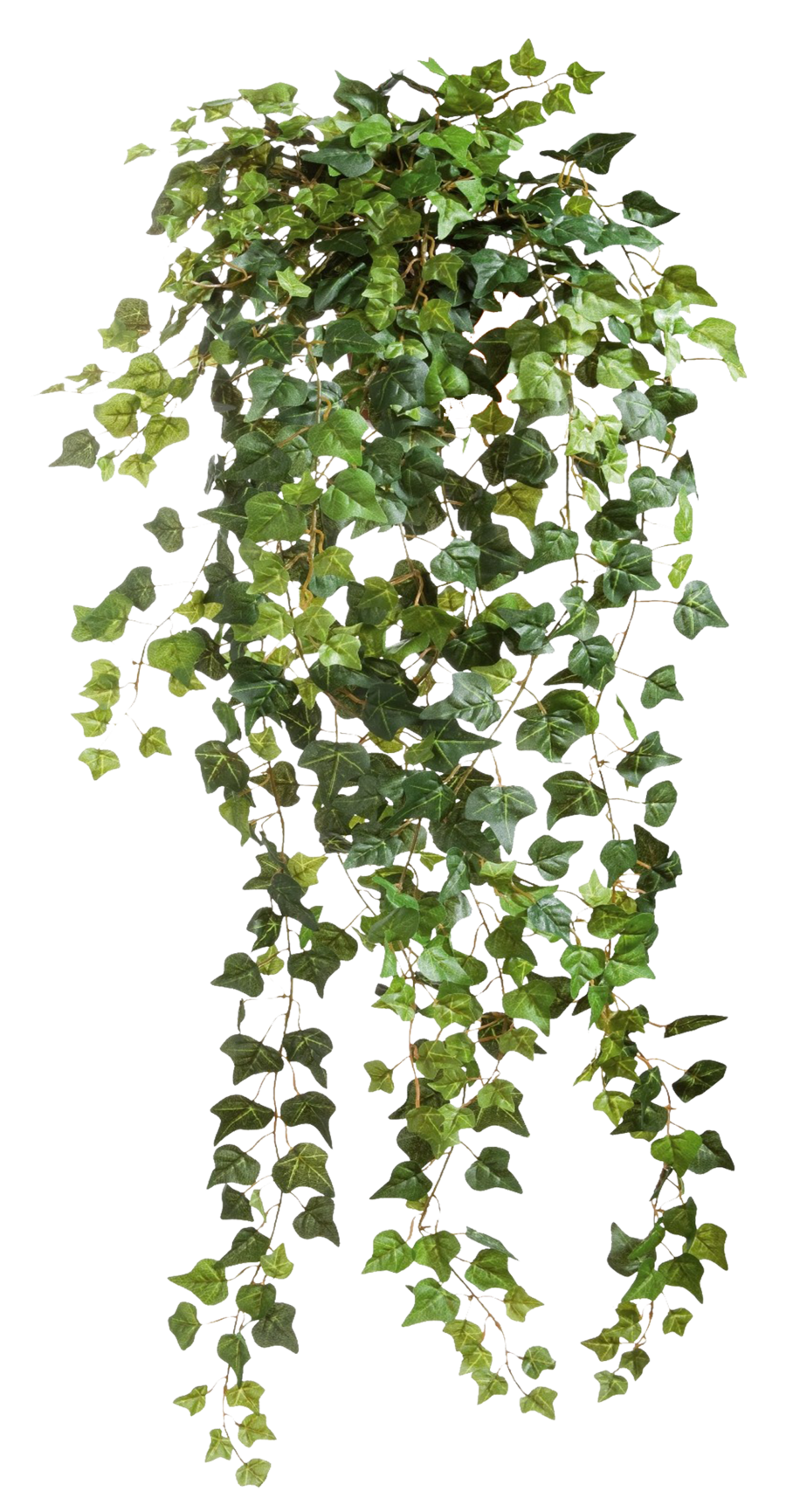 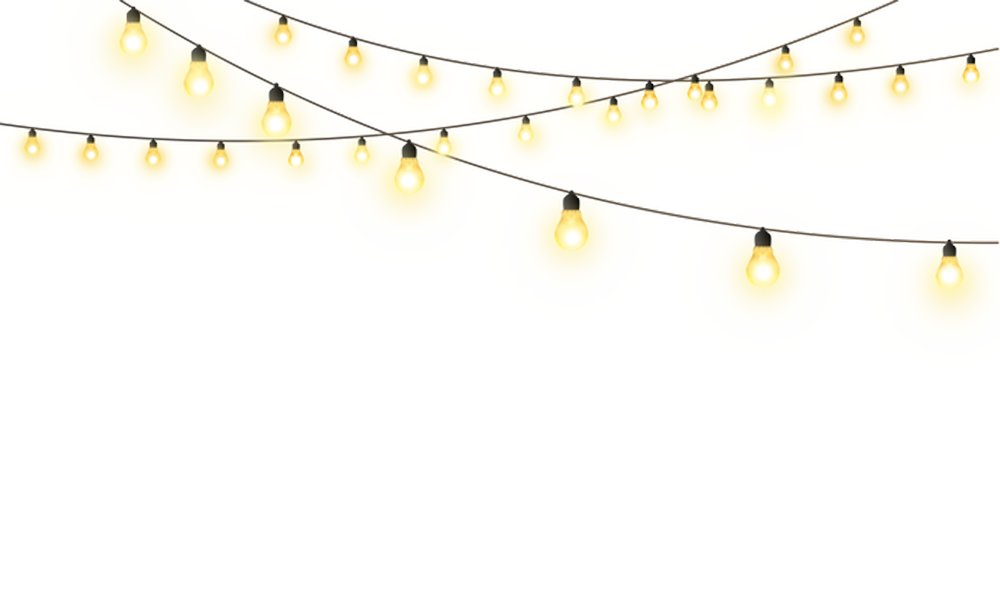 Year 1
Year 2
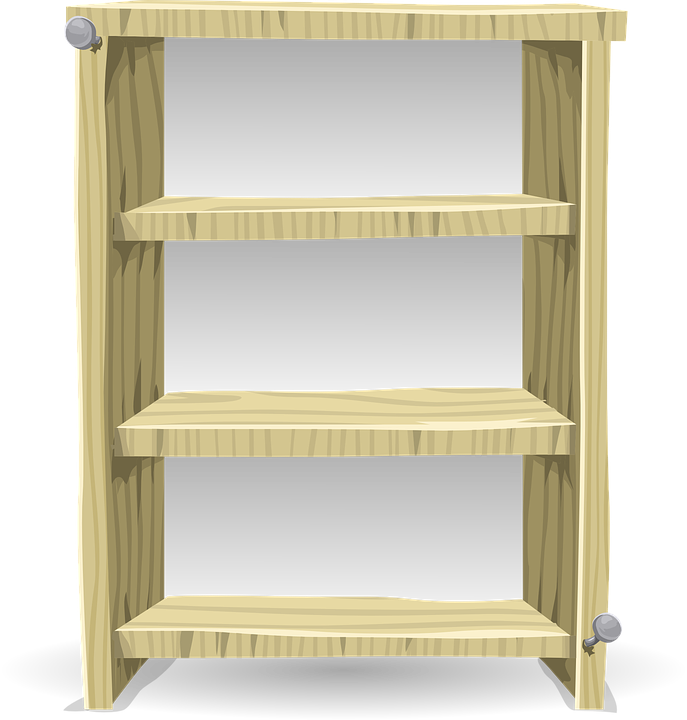 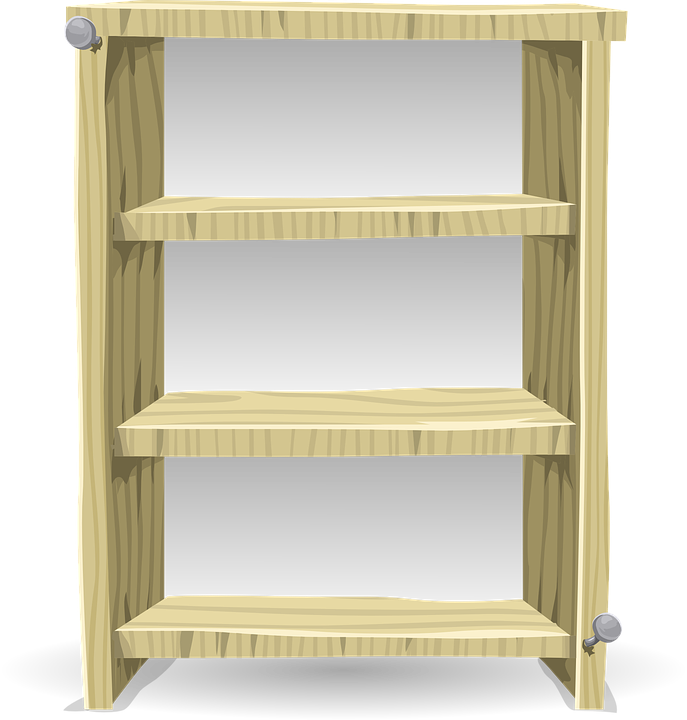 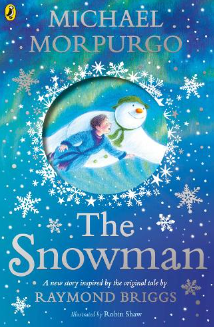 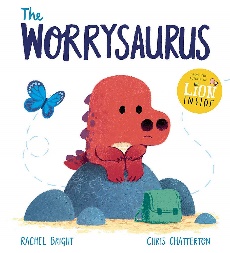 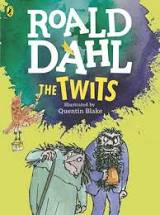 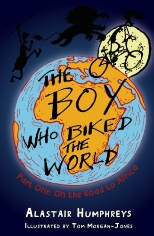 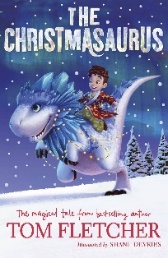 Autumn
Autumn
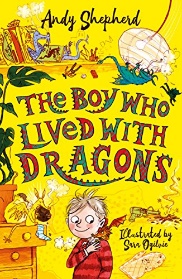 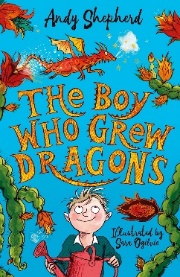 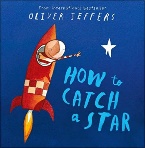 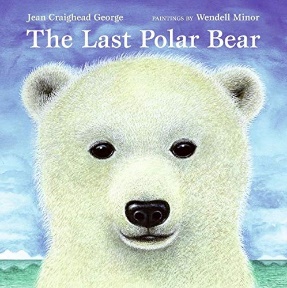 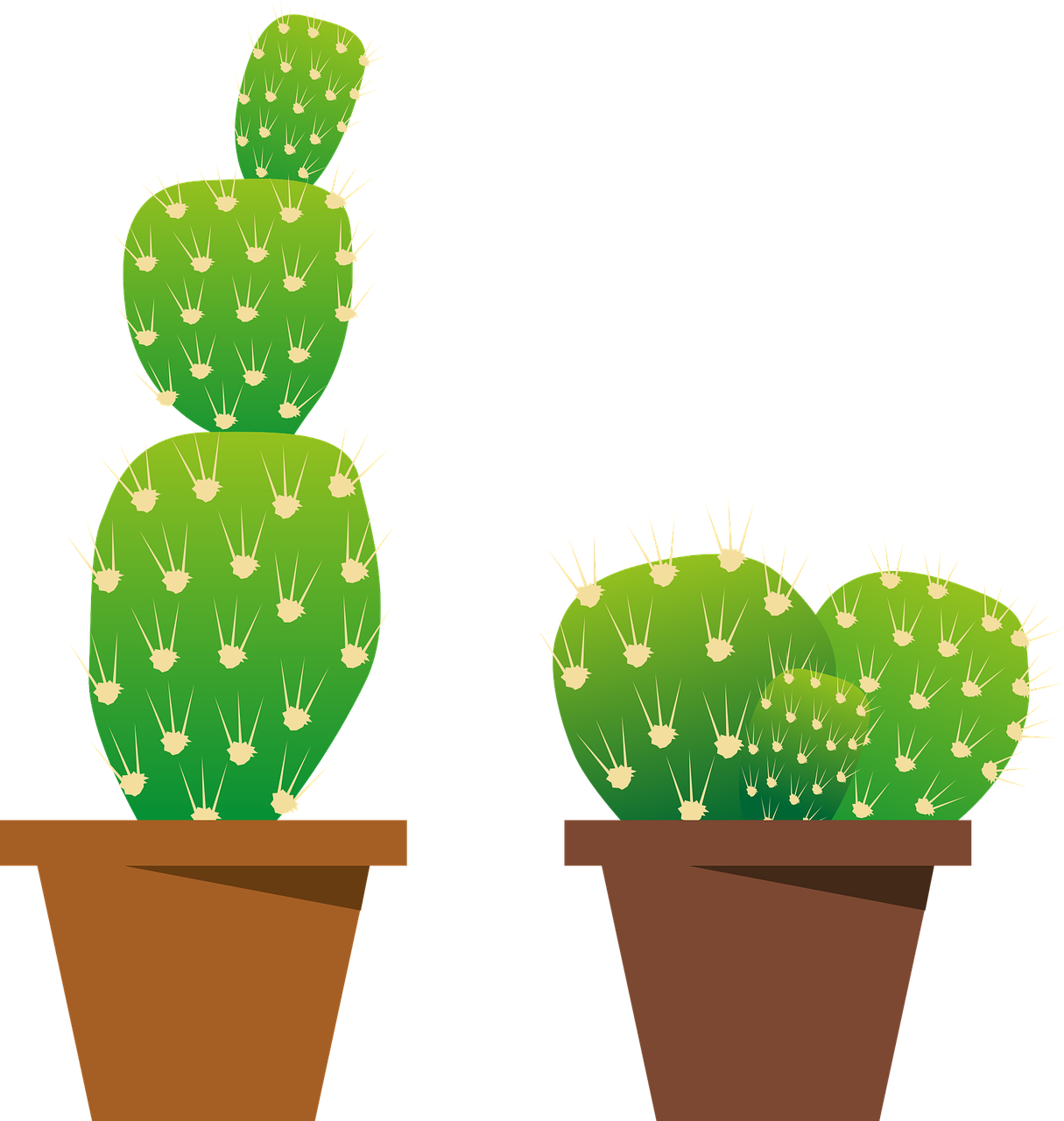 Winter
Winter
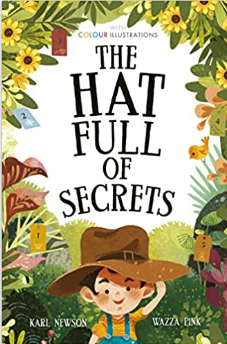 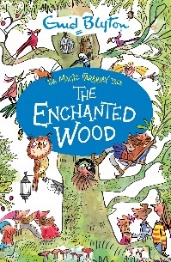 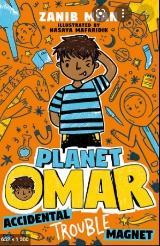 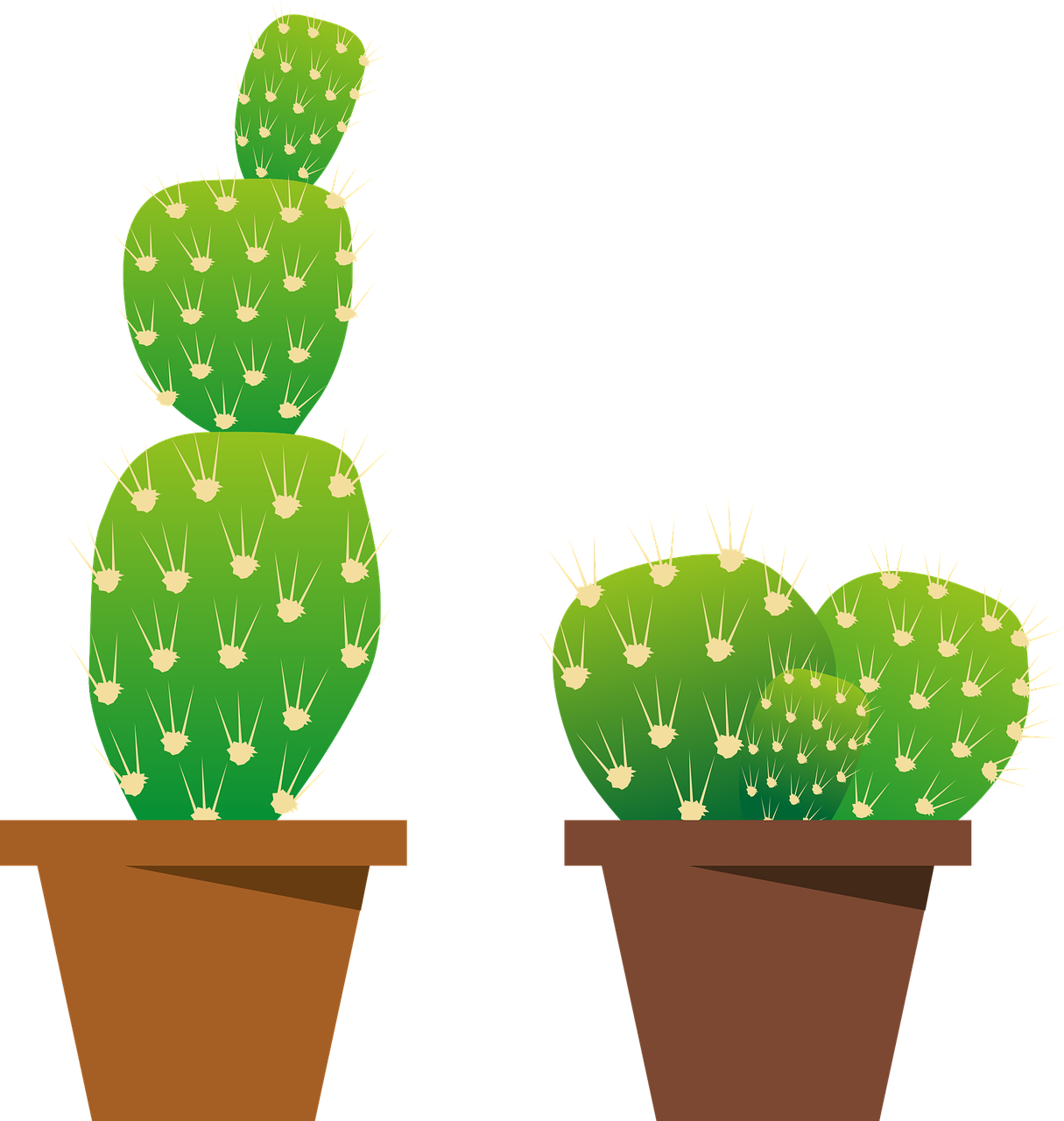 Summer
Summer
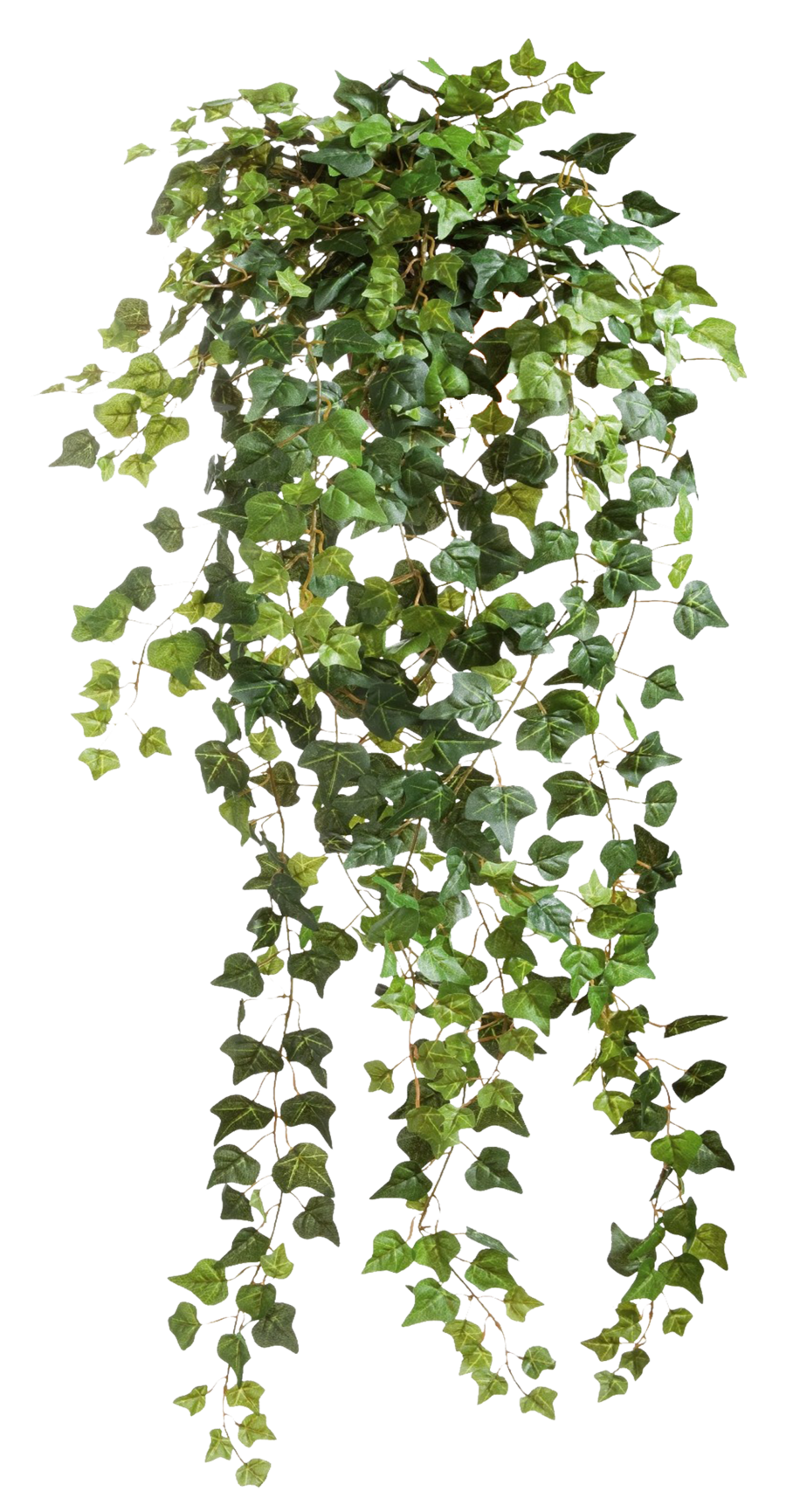 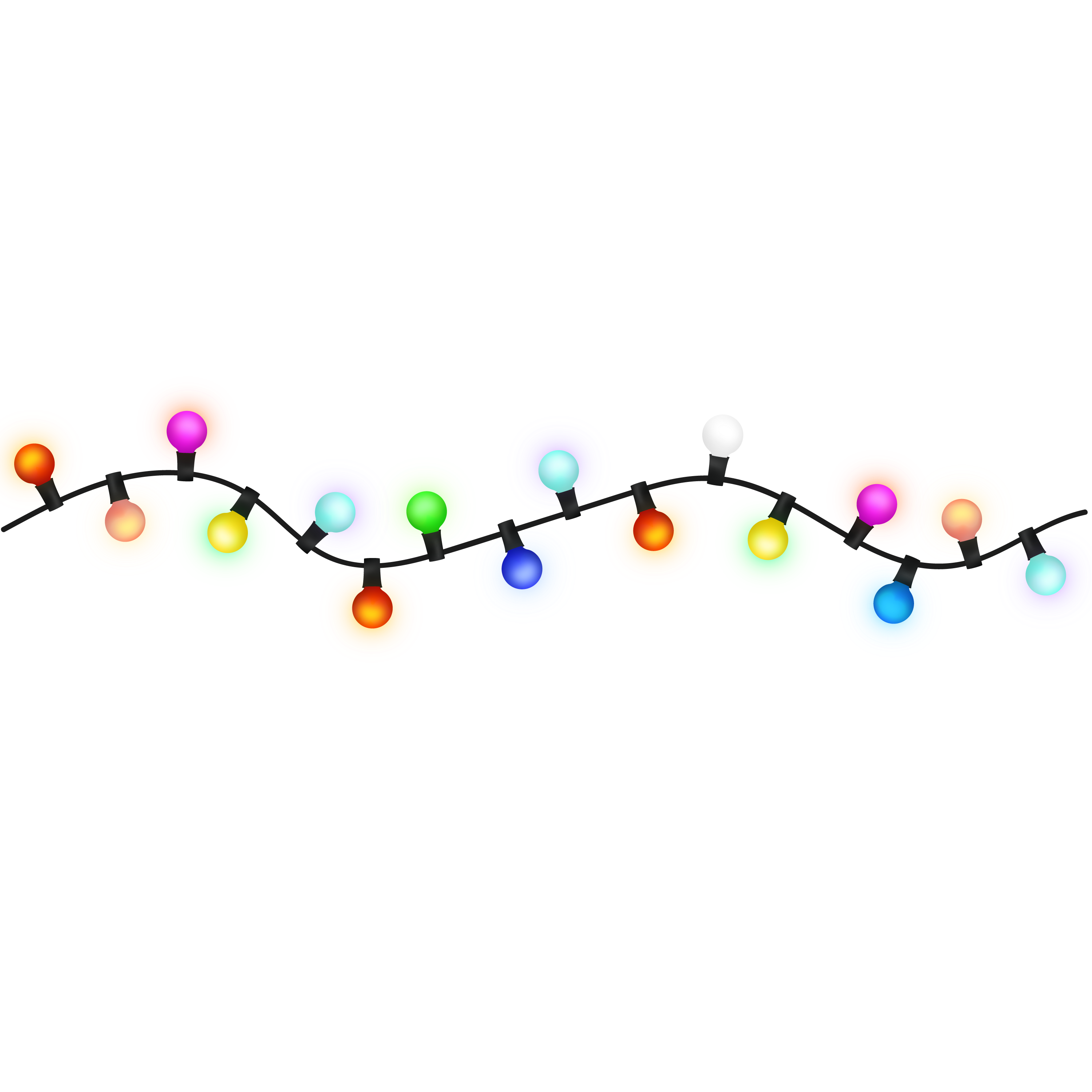 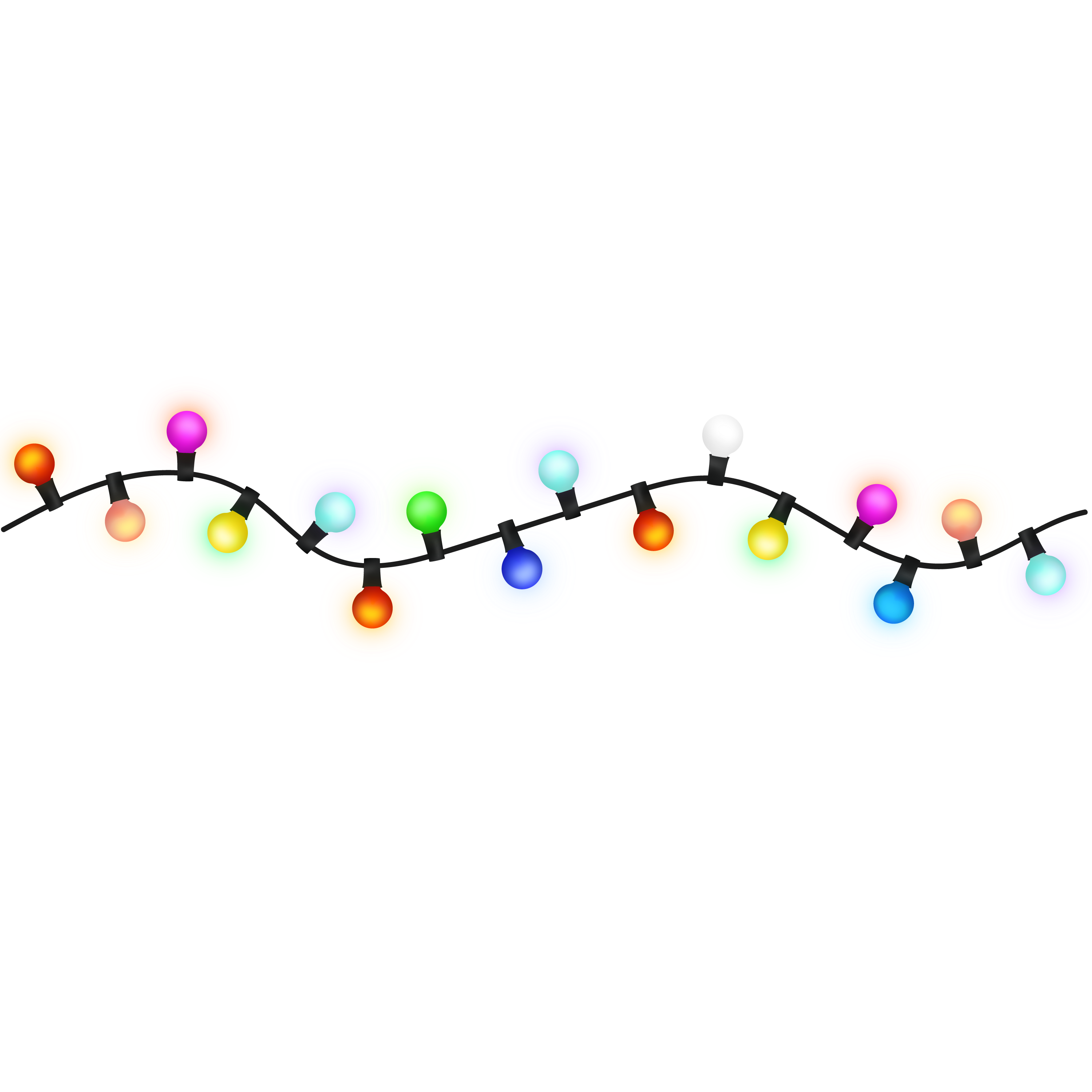 Year 3
Year 4
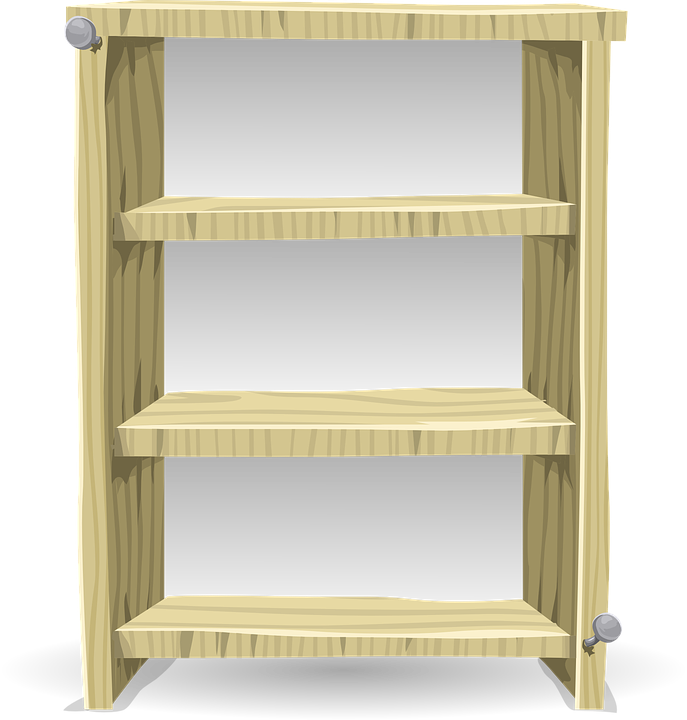 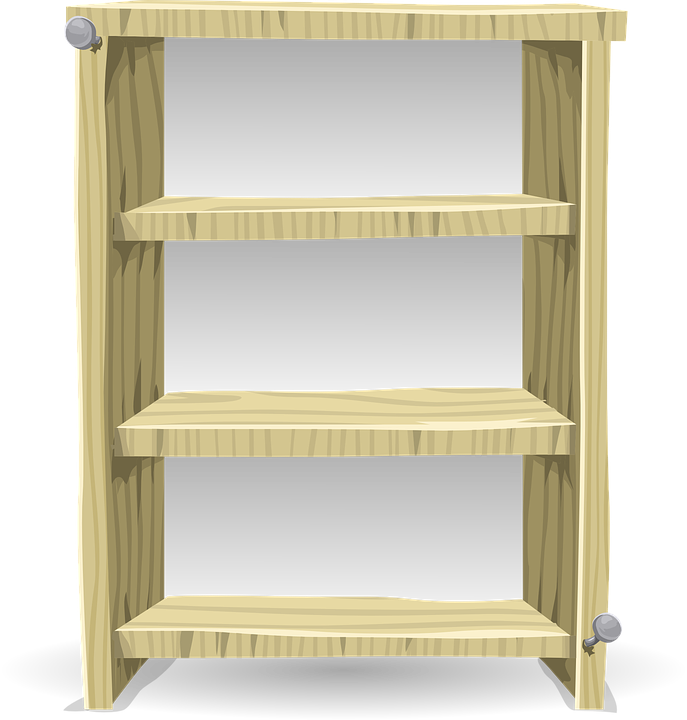 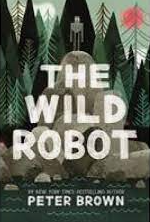 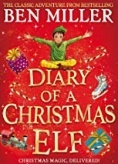 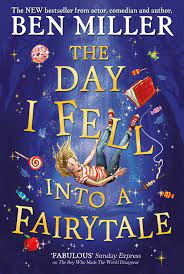 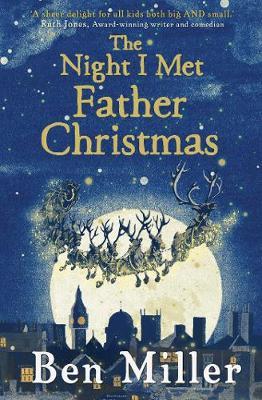 Autumn
Autumn
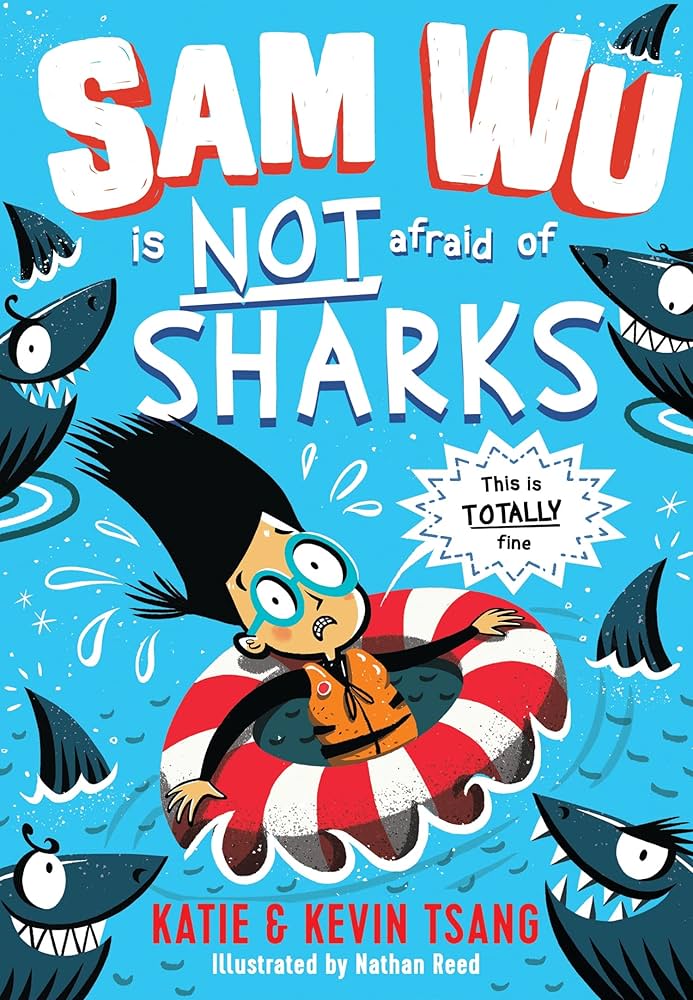 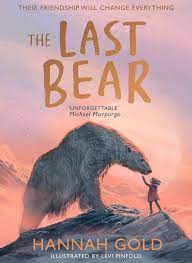 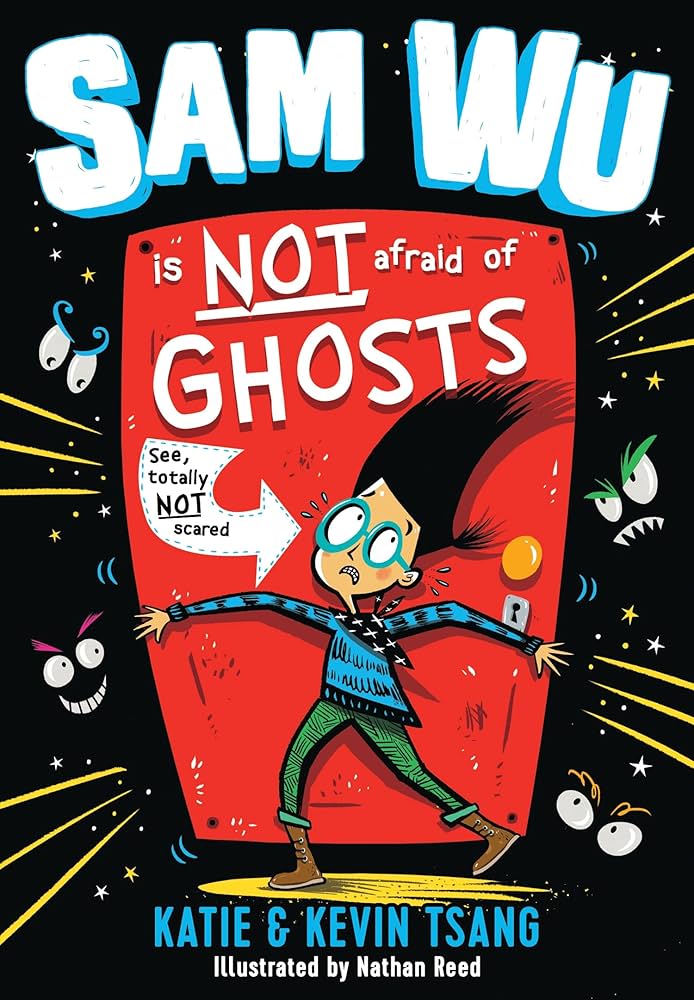 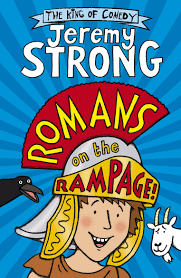 Winter
Winter
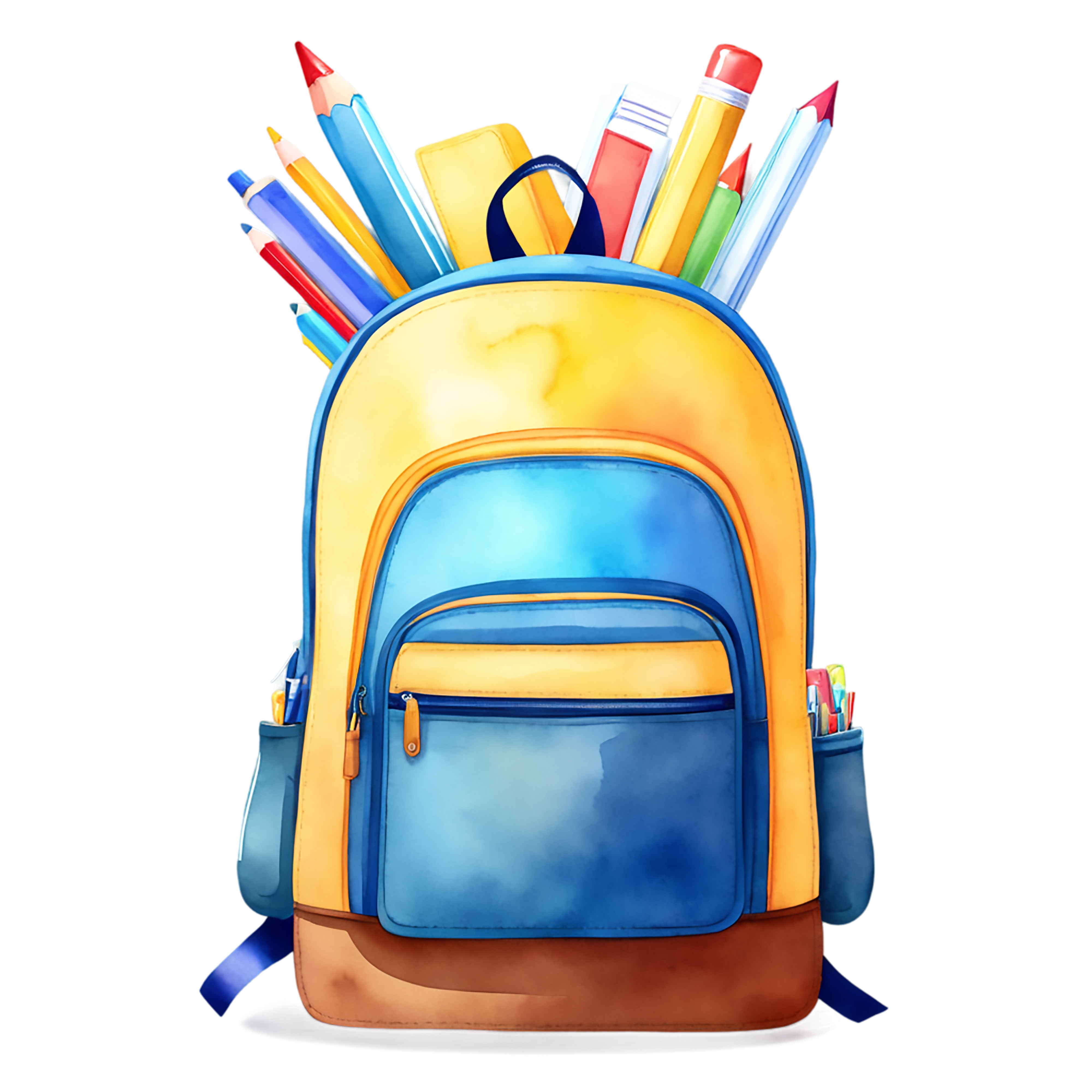 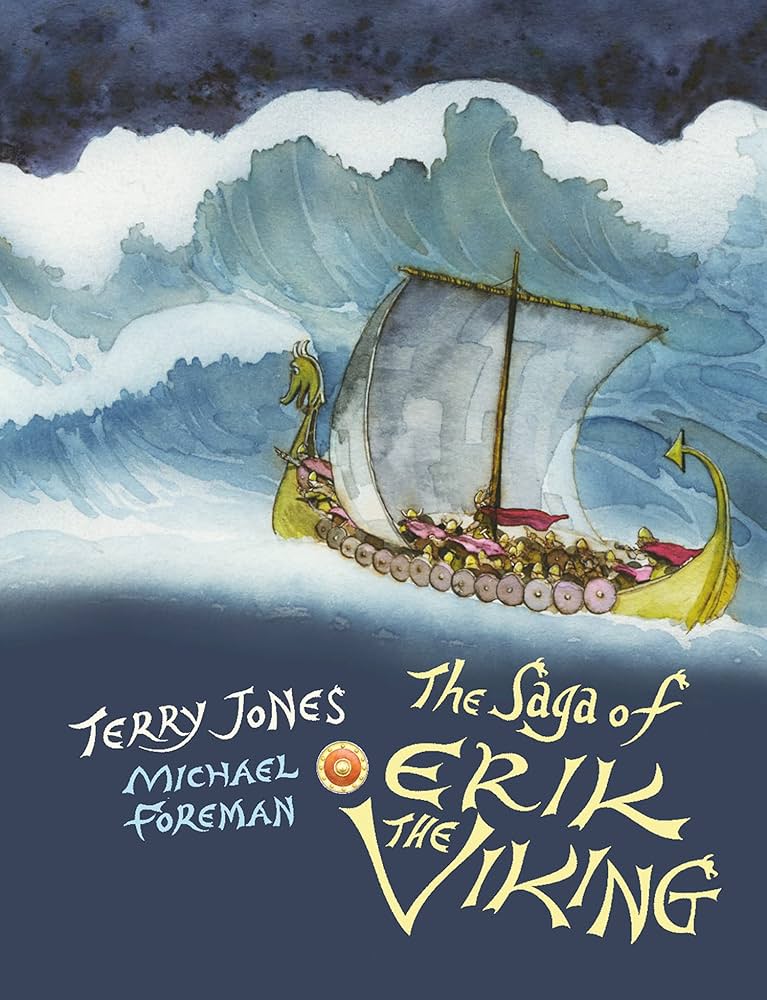 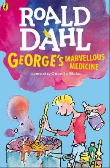 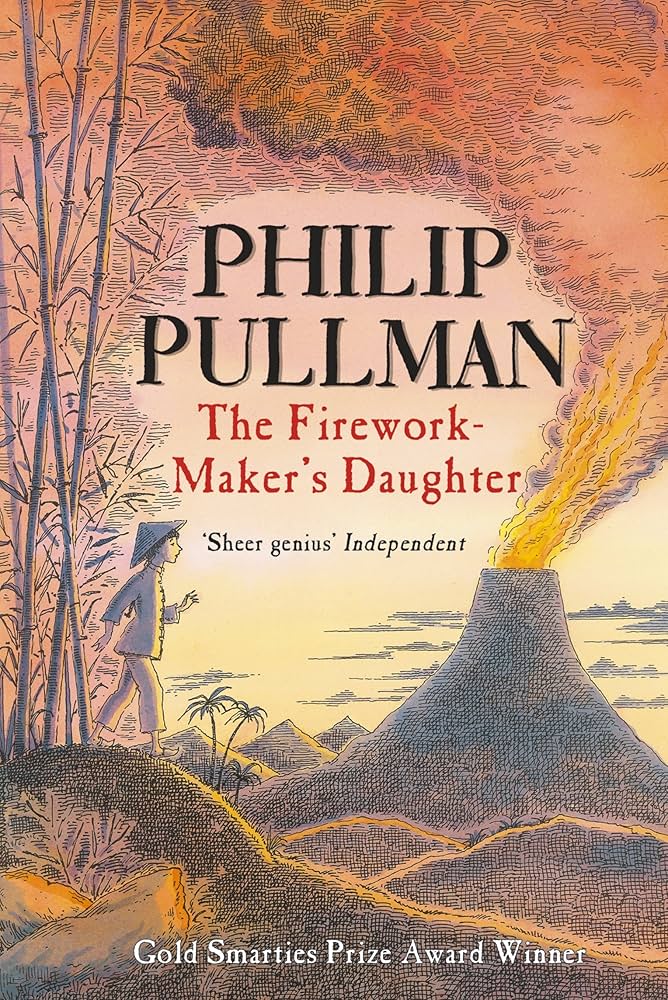 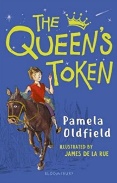 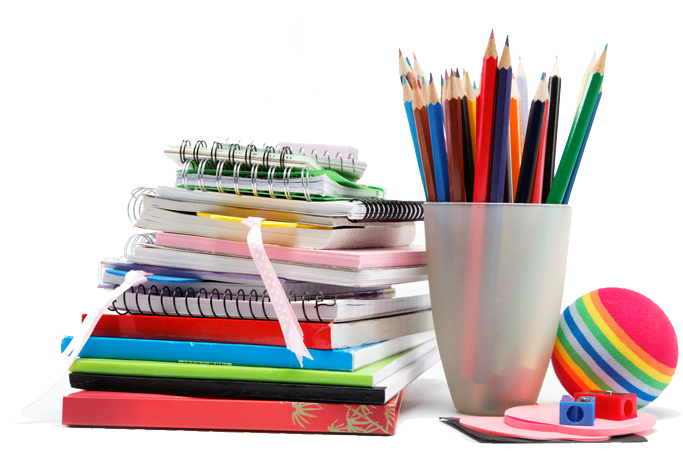 Summer
Summer
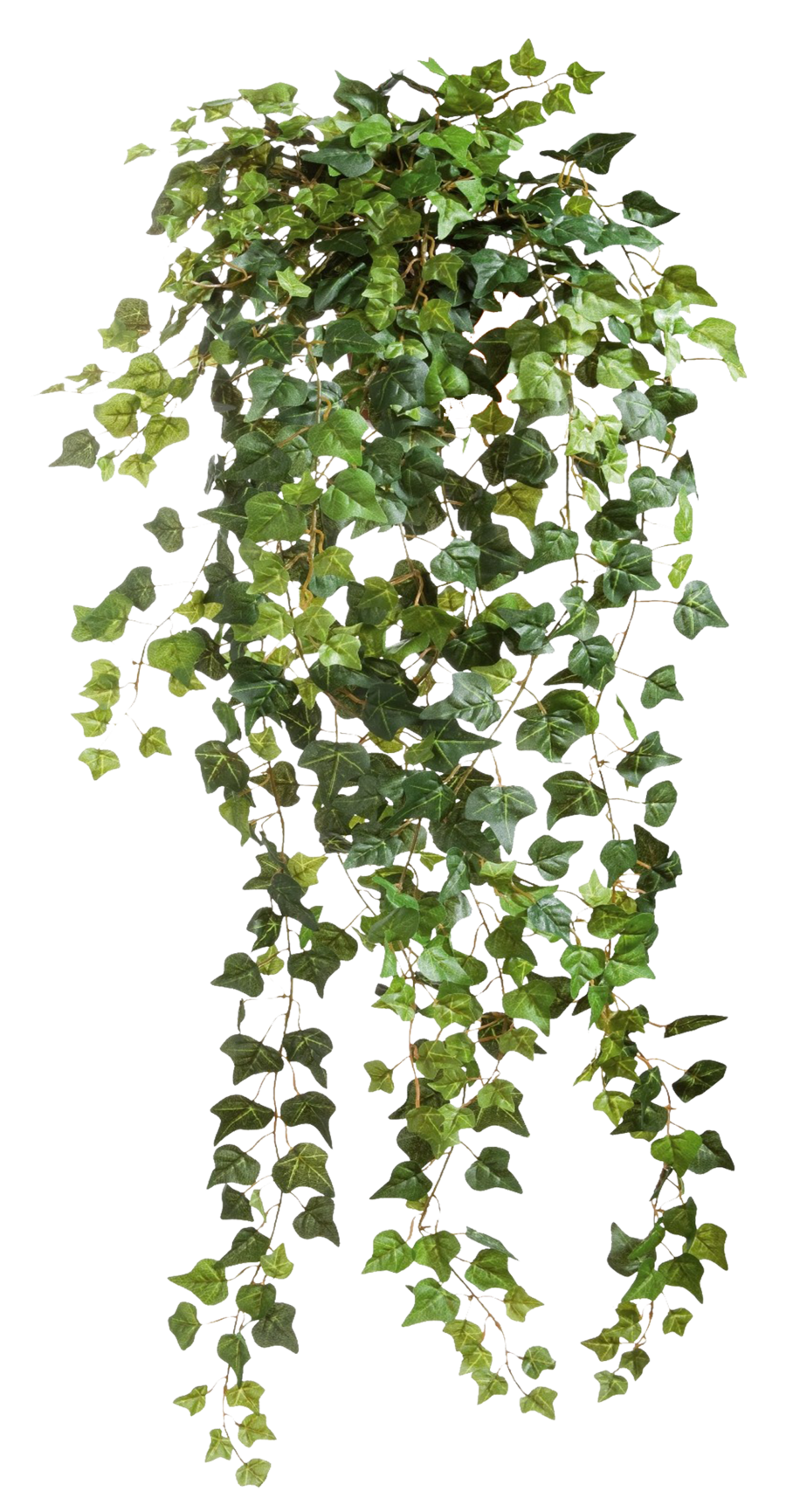 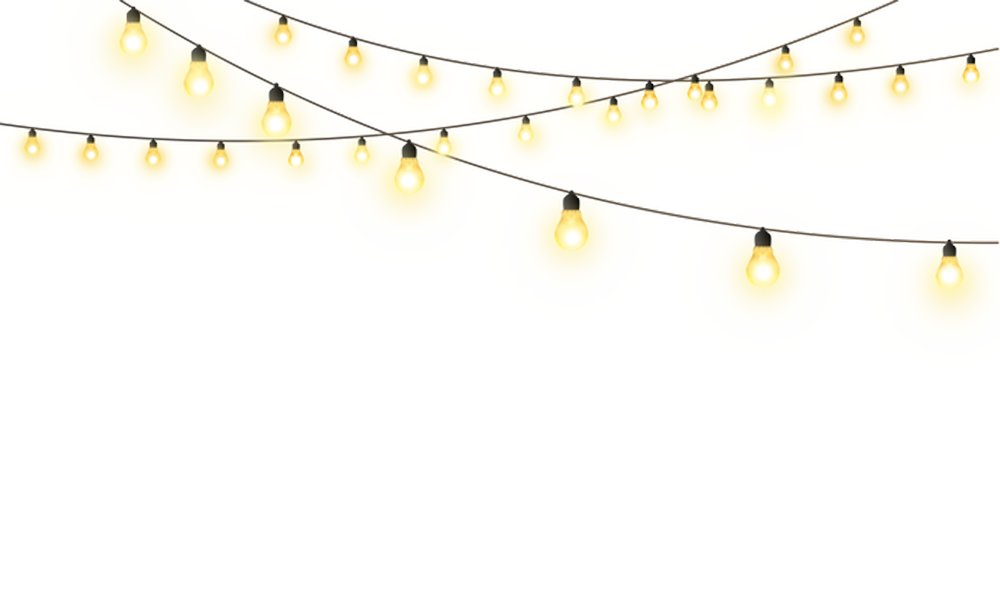 Year 5
Year 6
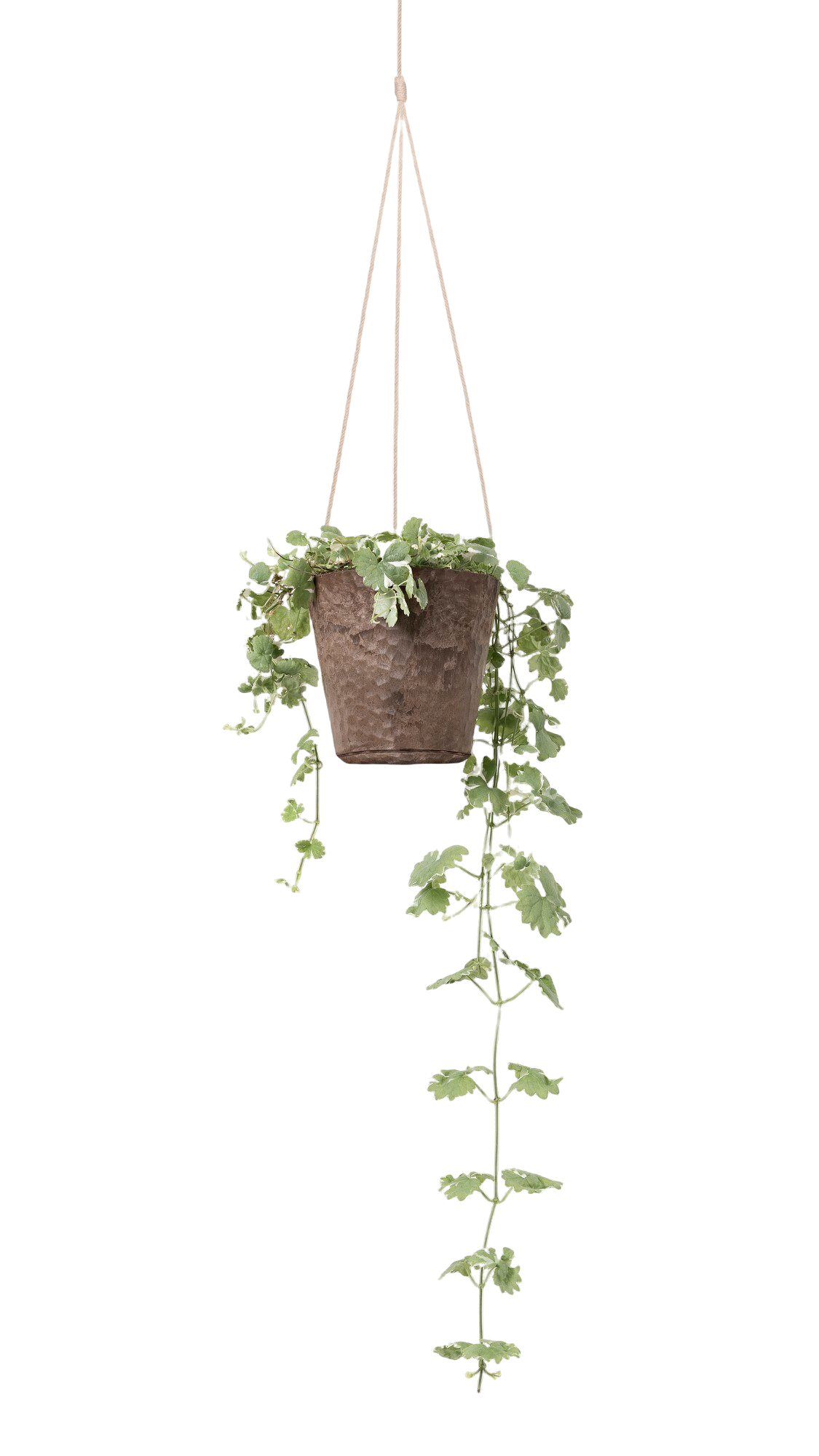 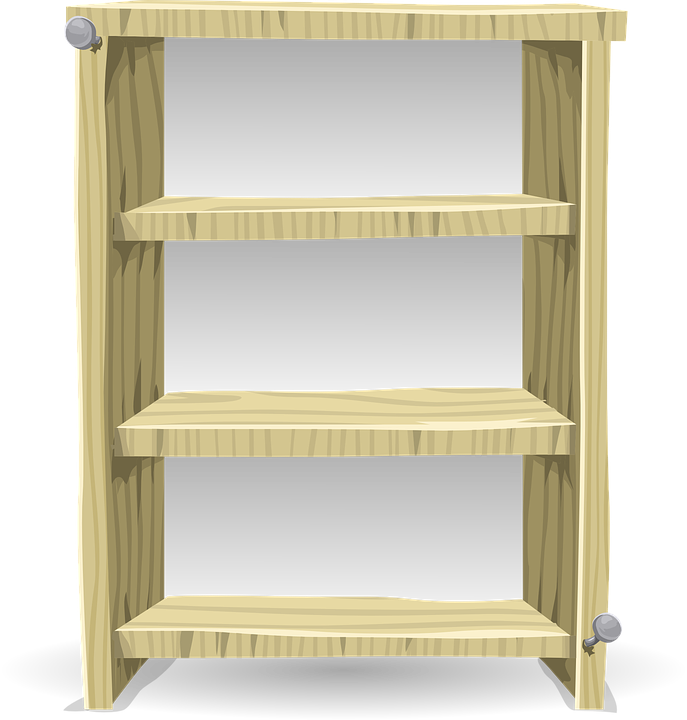 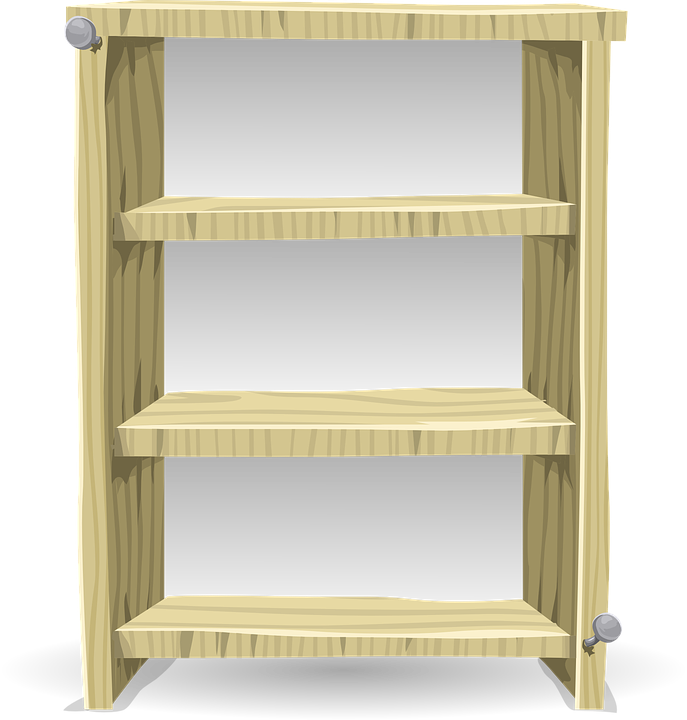 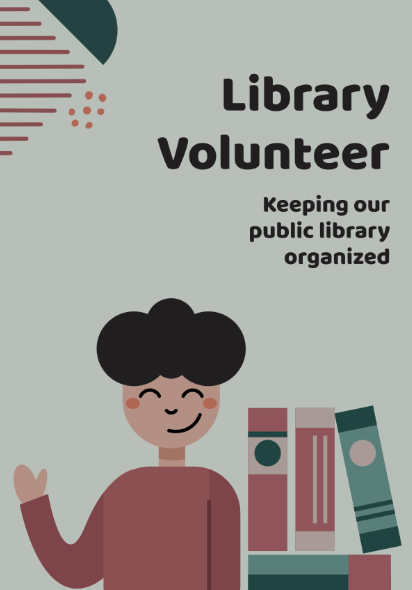 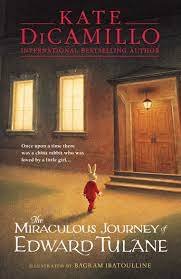 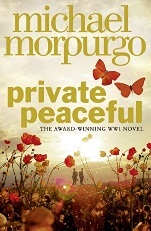 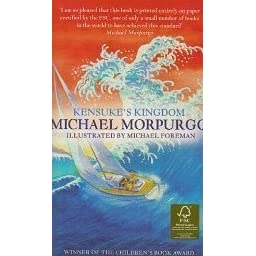 Autumn
Autumn
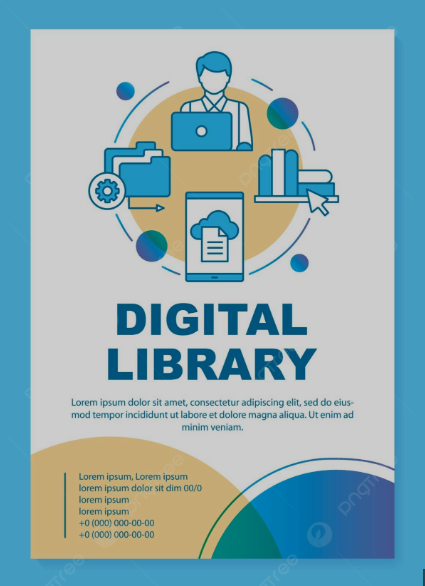 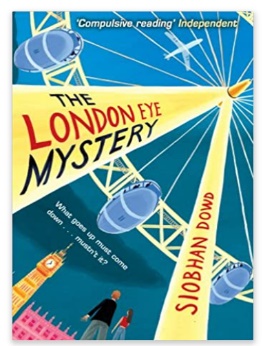 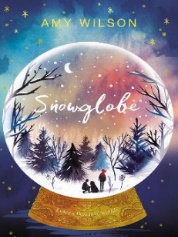 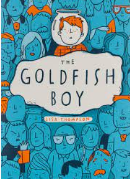 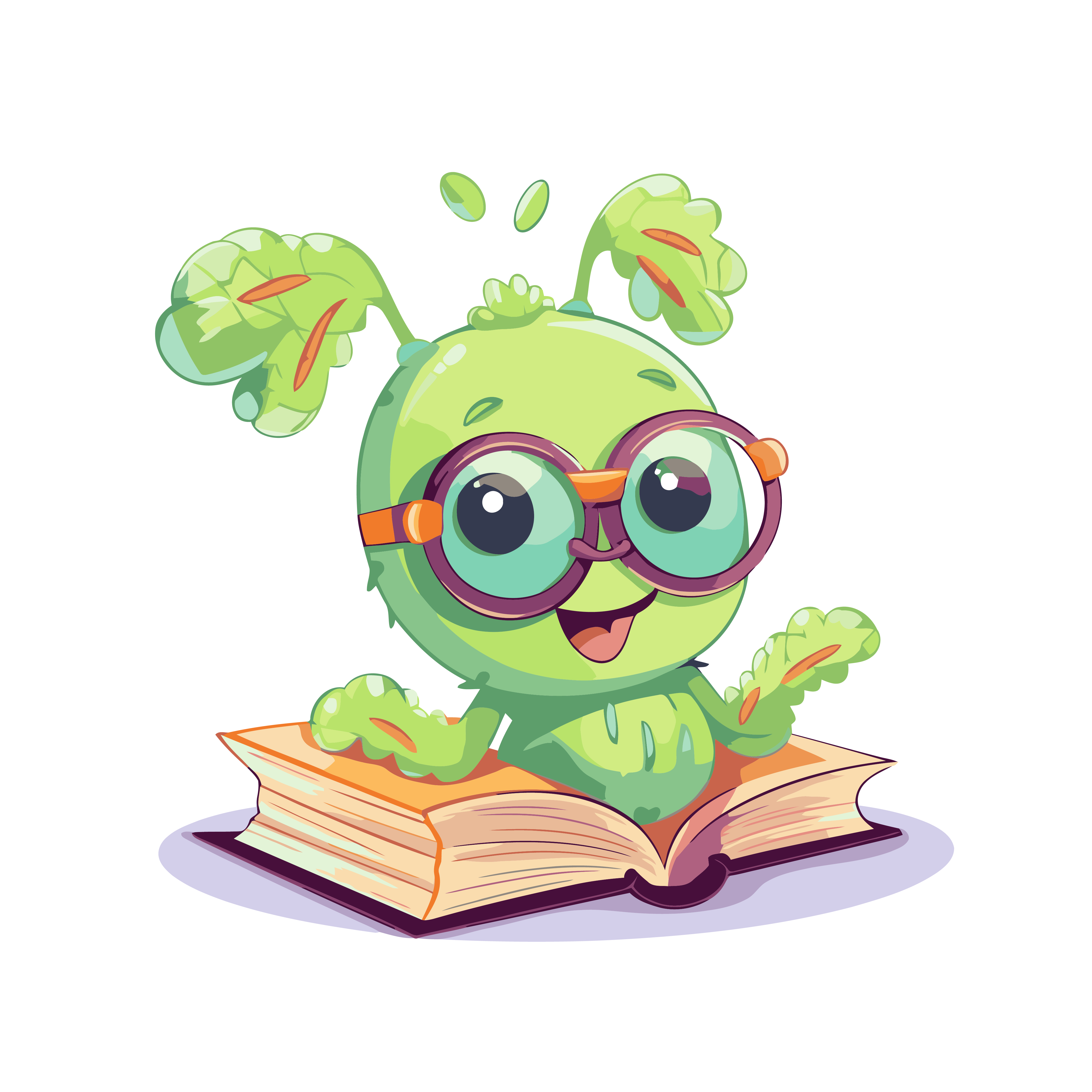 Winter
Winter
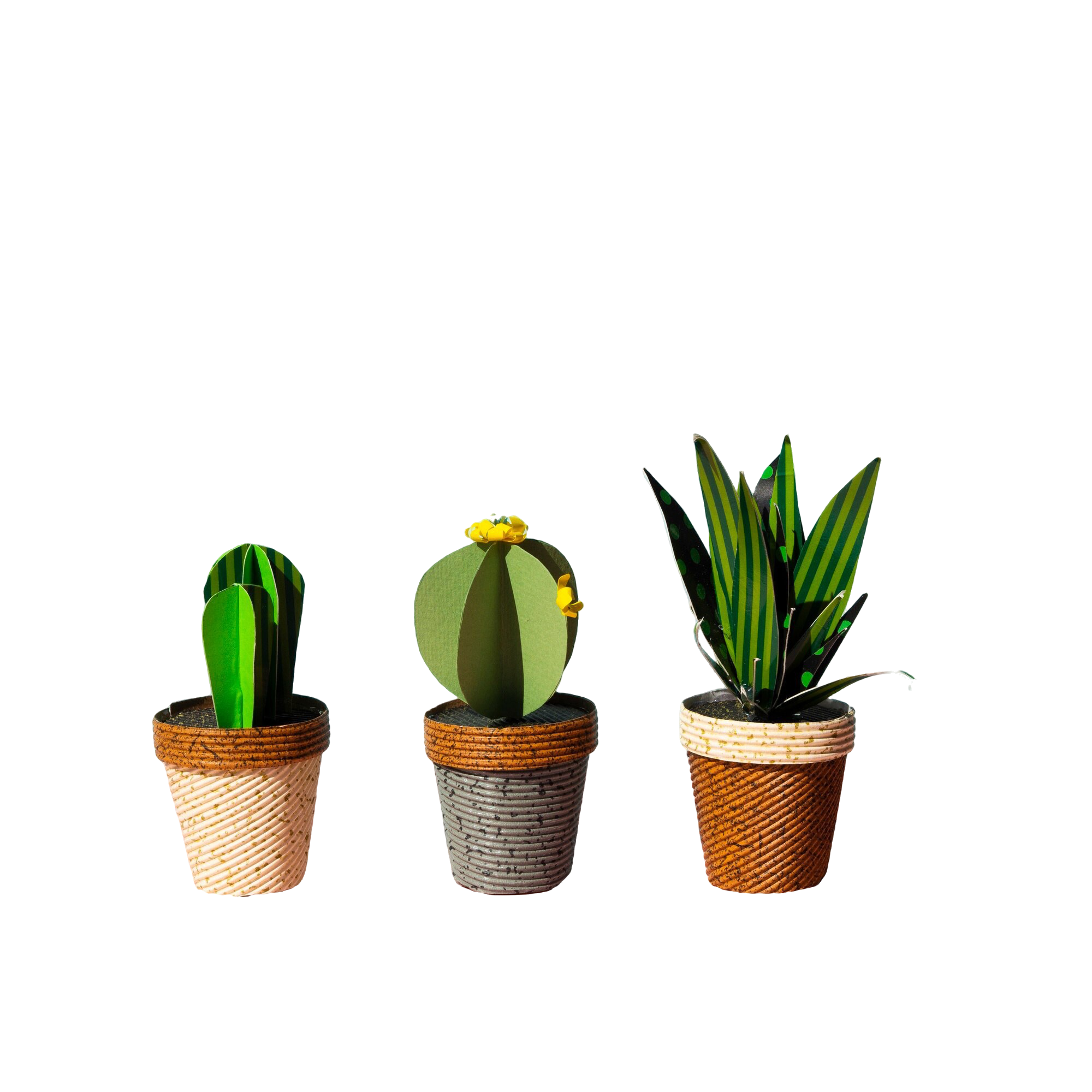 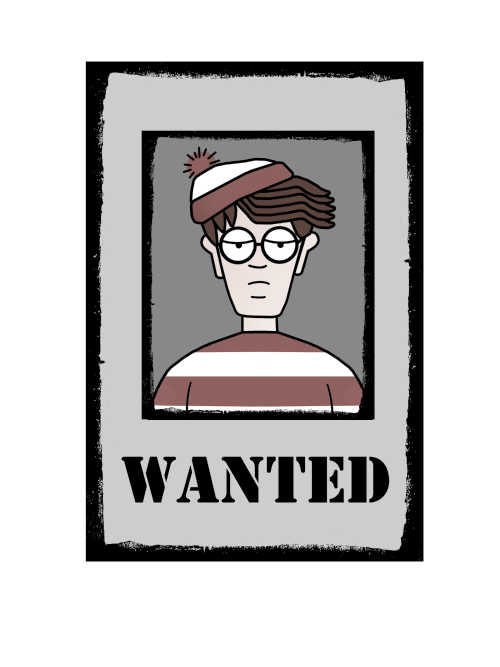 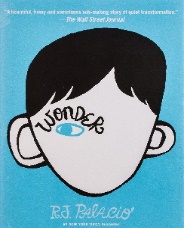 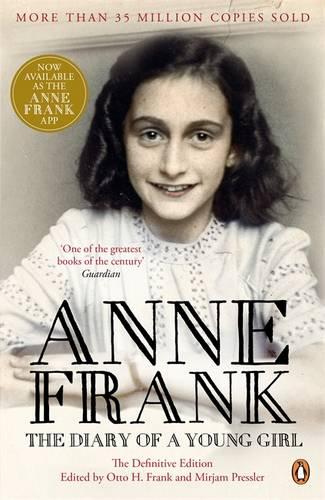 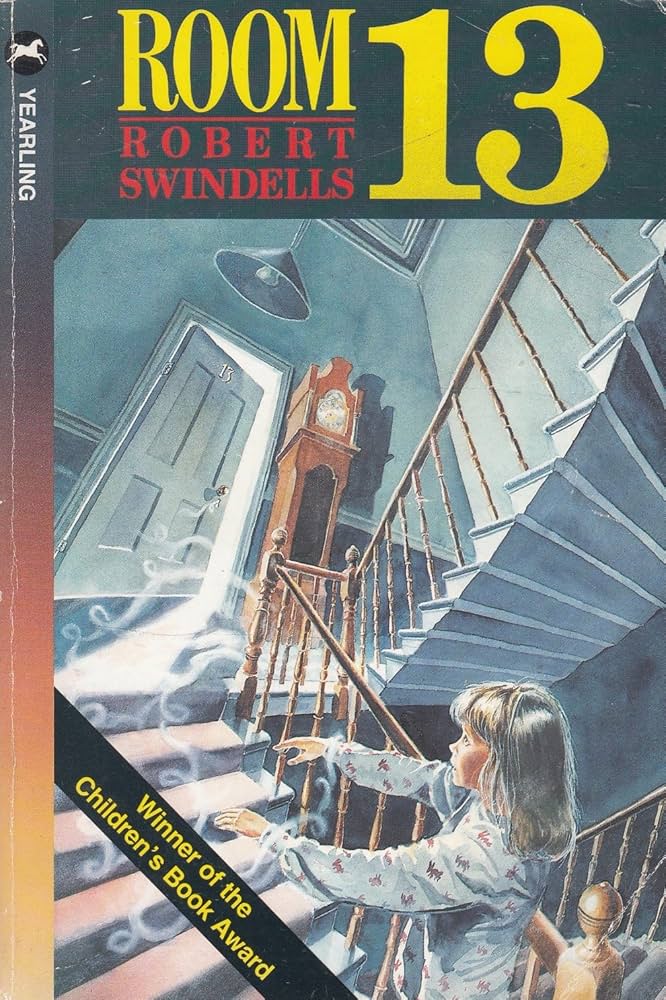 Summer
Summer
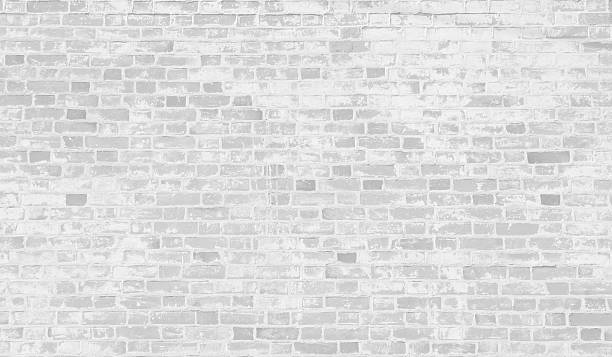 Which type of reader are you?
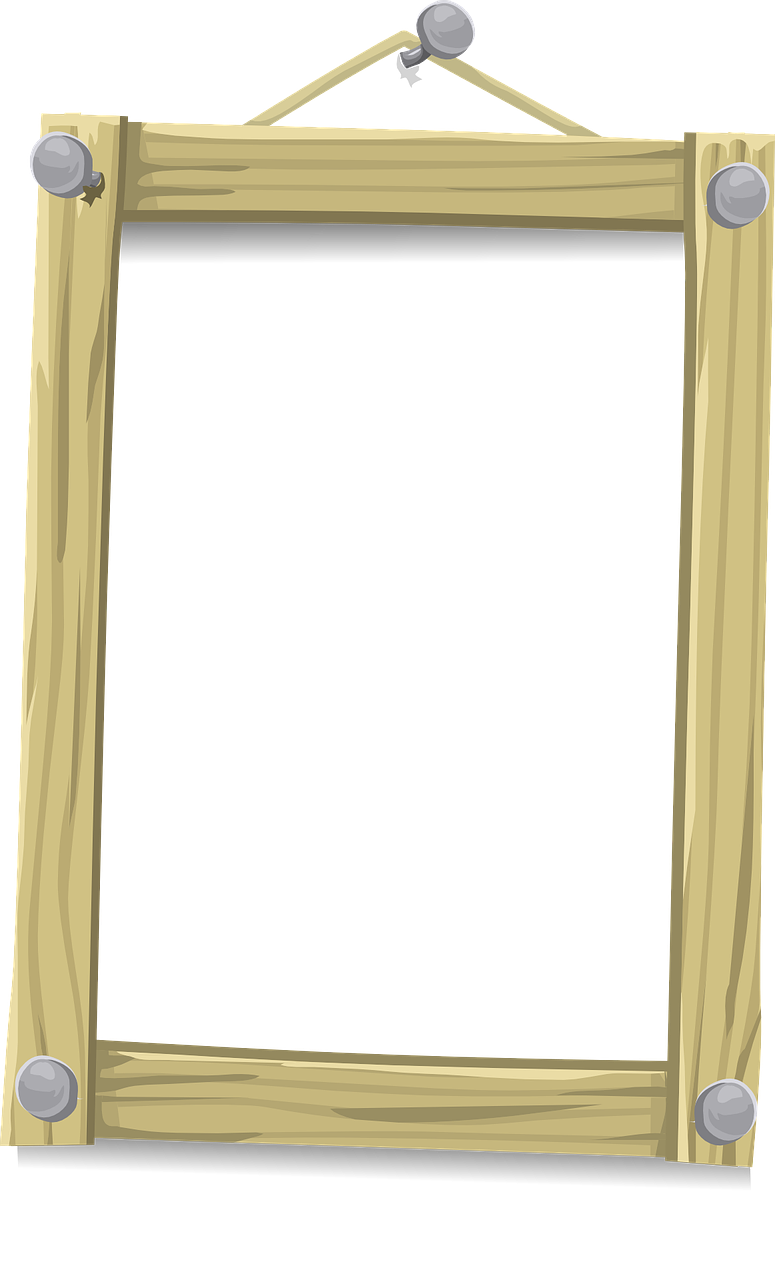 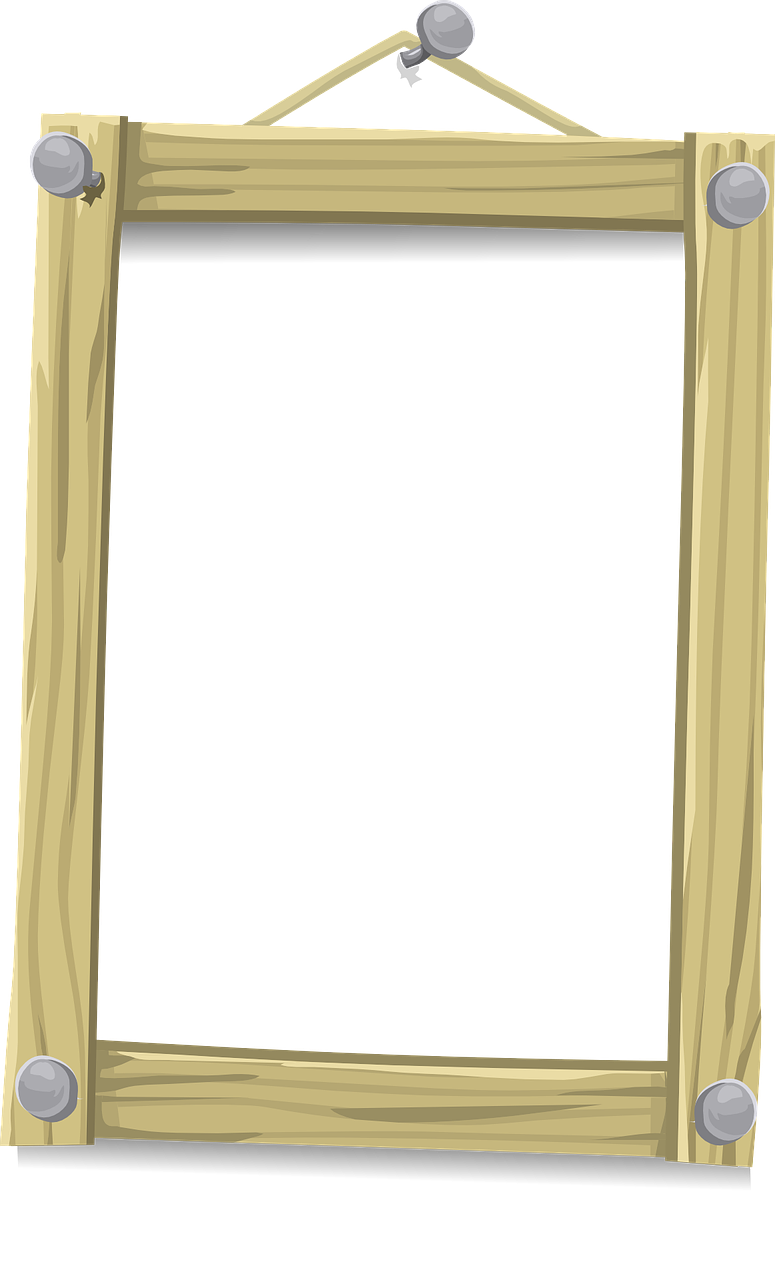 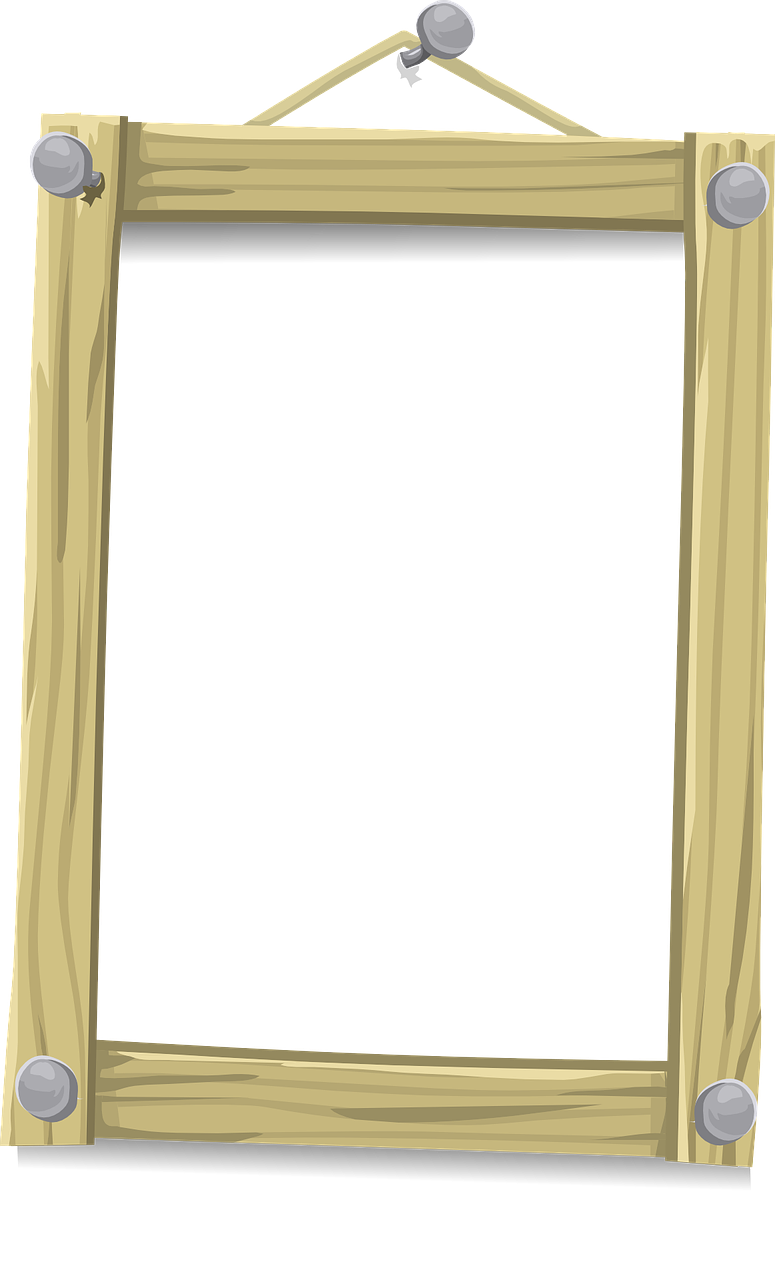 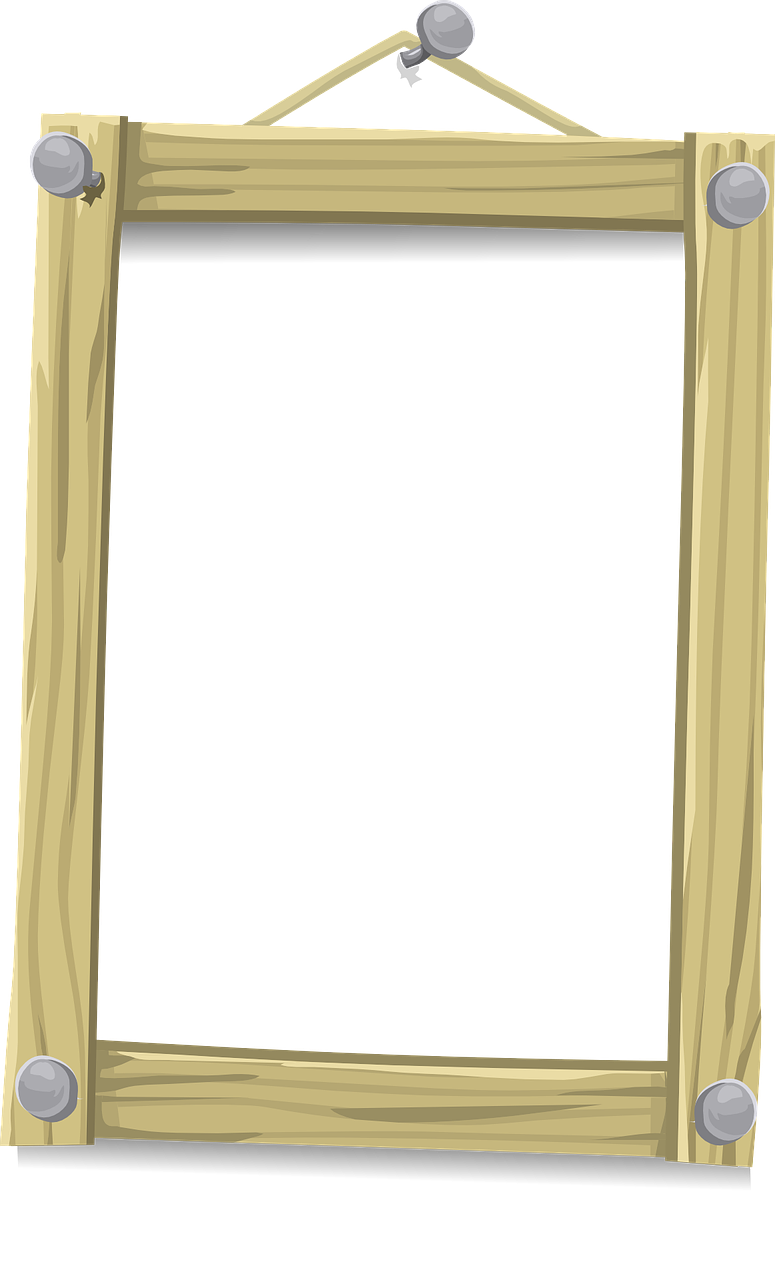 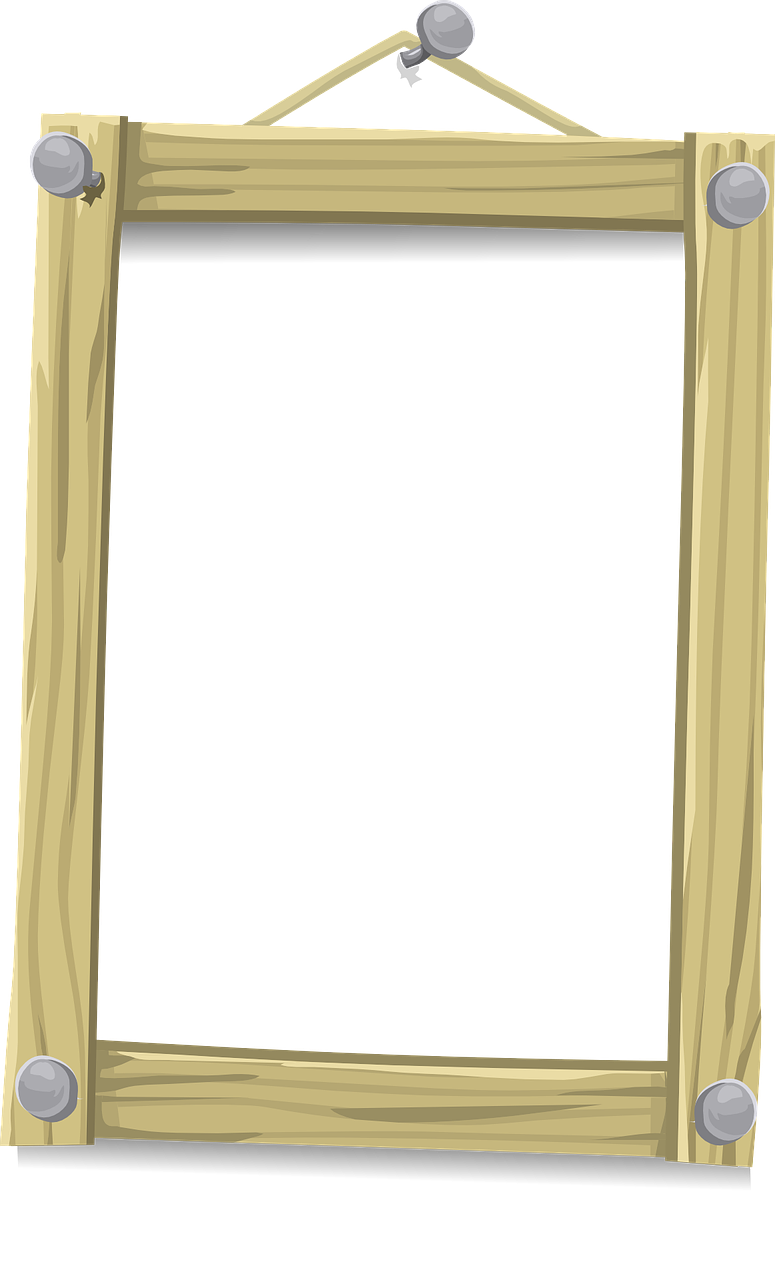 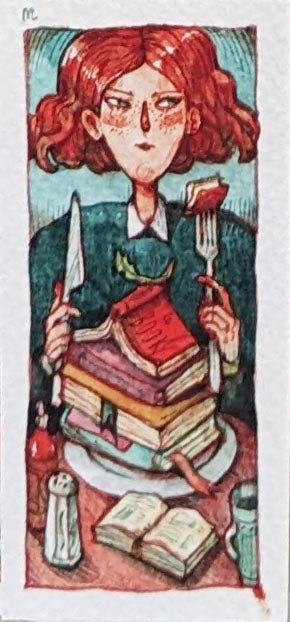 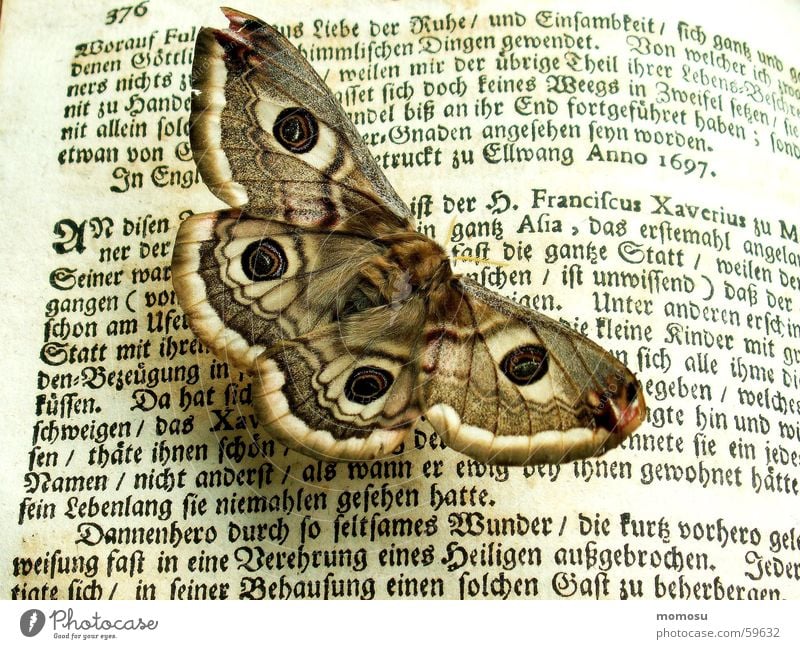 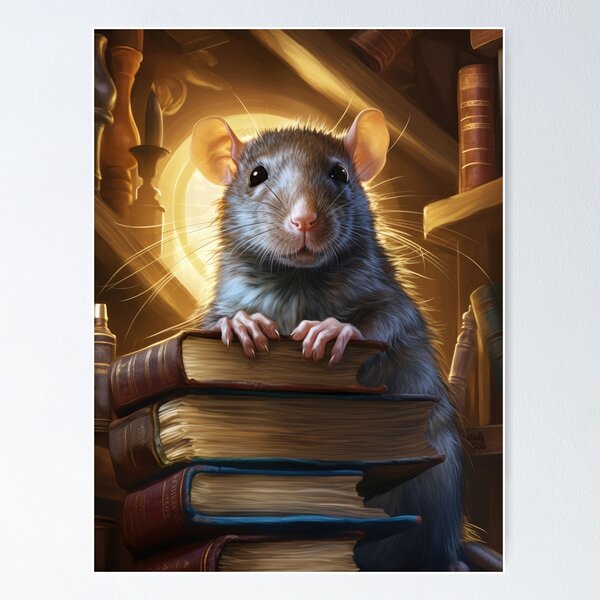 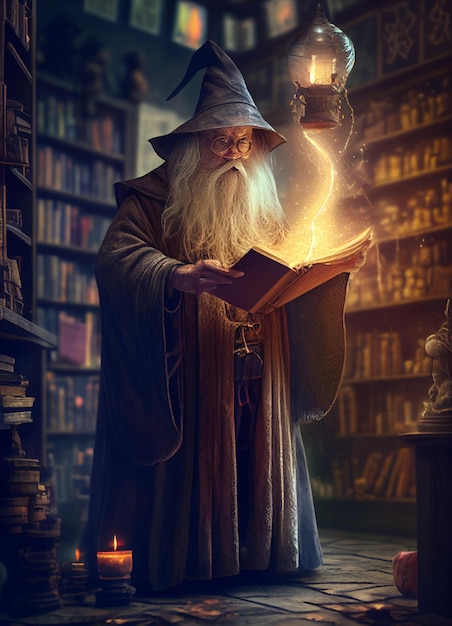 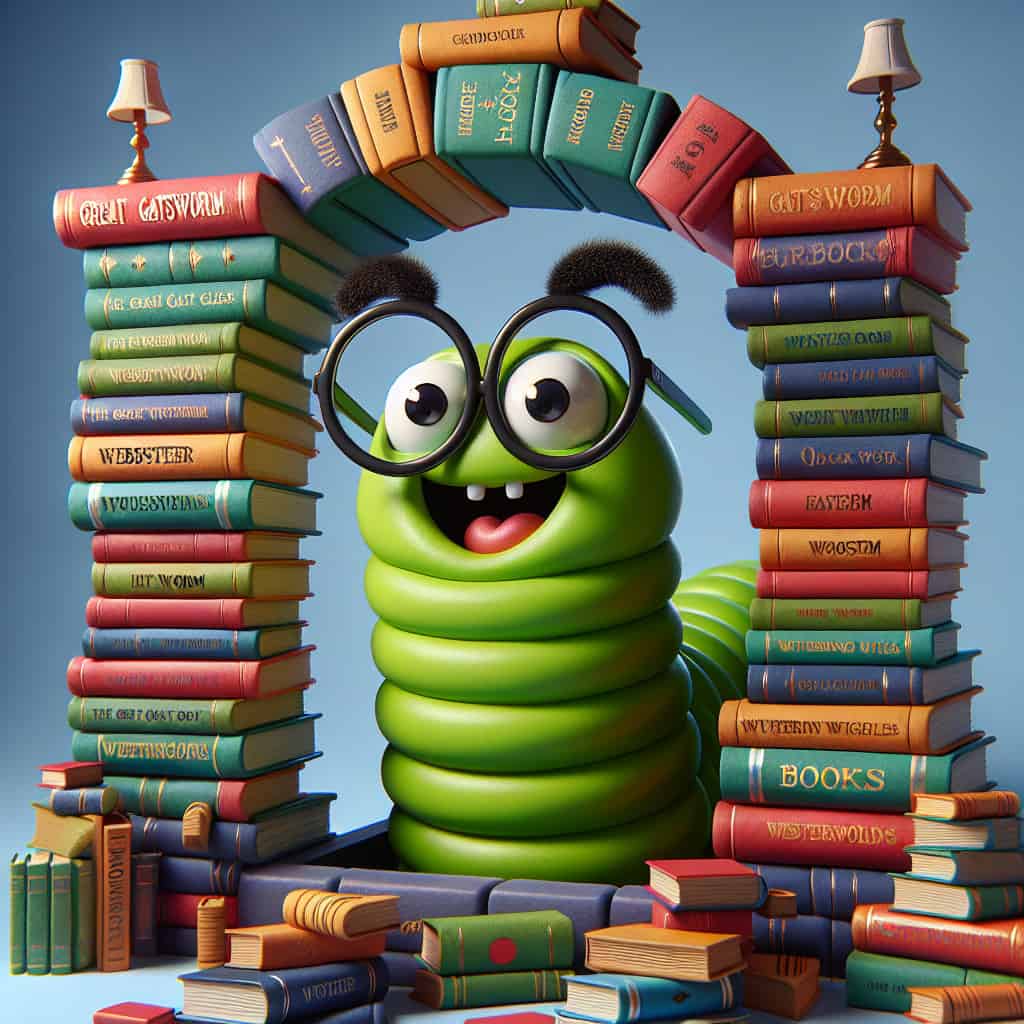 A Book Moth
(Arabic/ Polish/ Czech/ Estonian)
A Book Rat
(German/ Bulgarian)
A Bookworm
(English/ Russian/Serbian)
A Page Mage
(Croatian)
A Book Eater
(Greek)
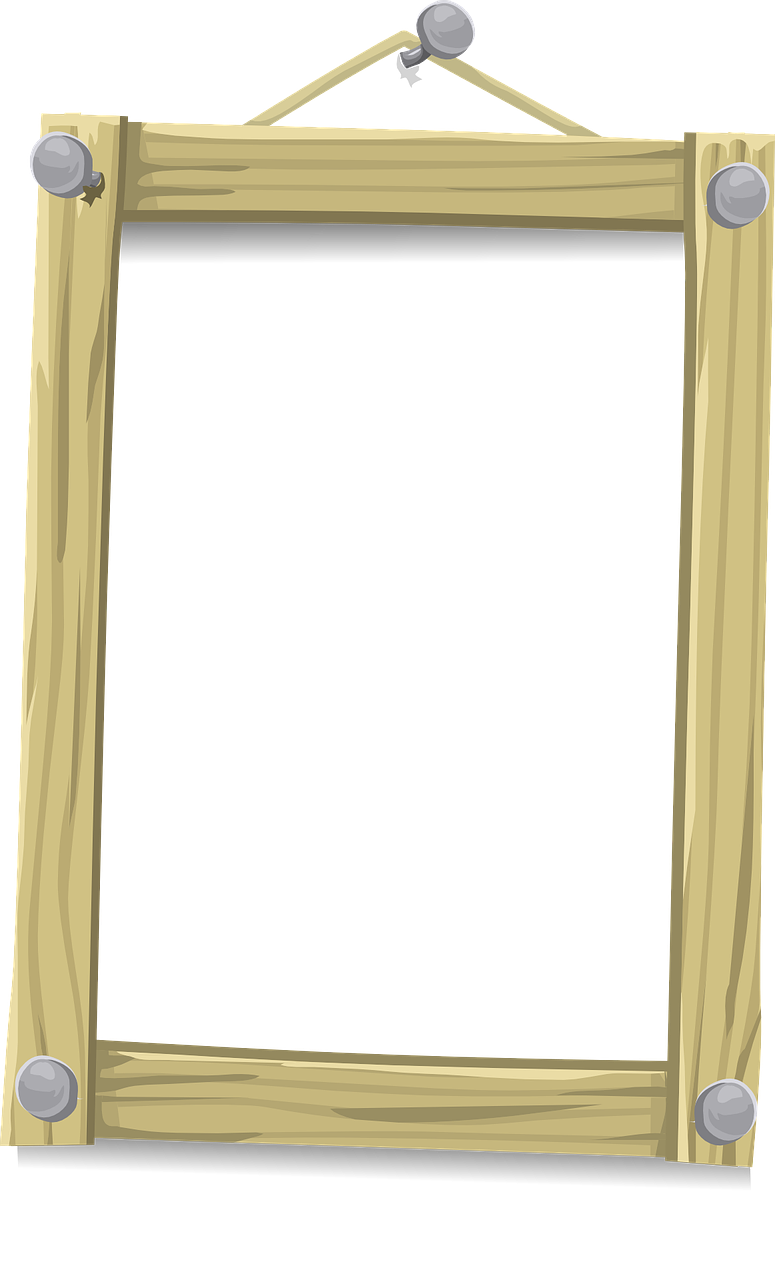 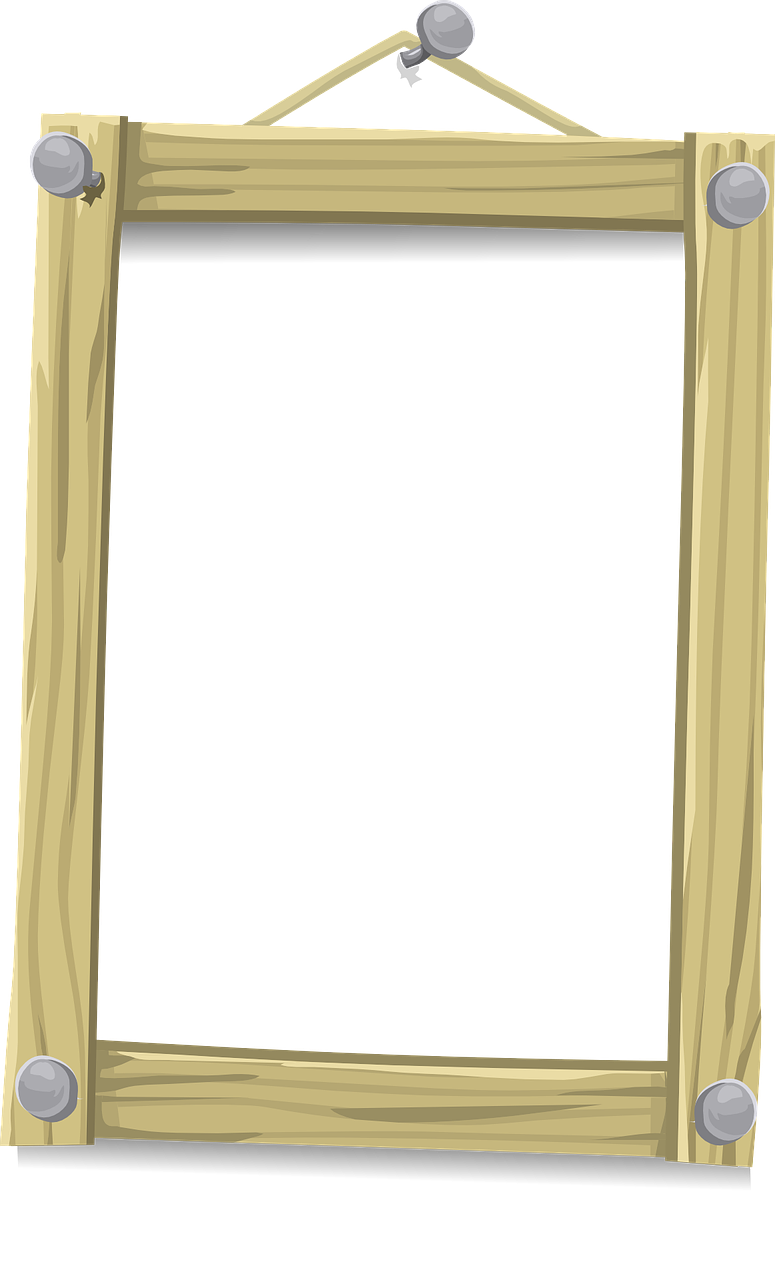 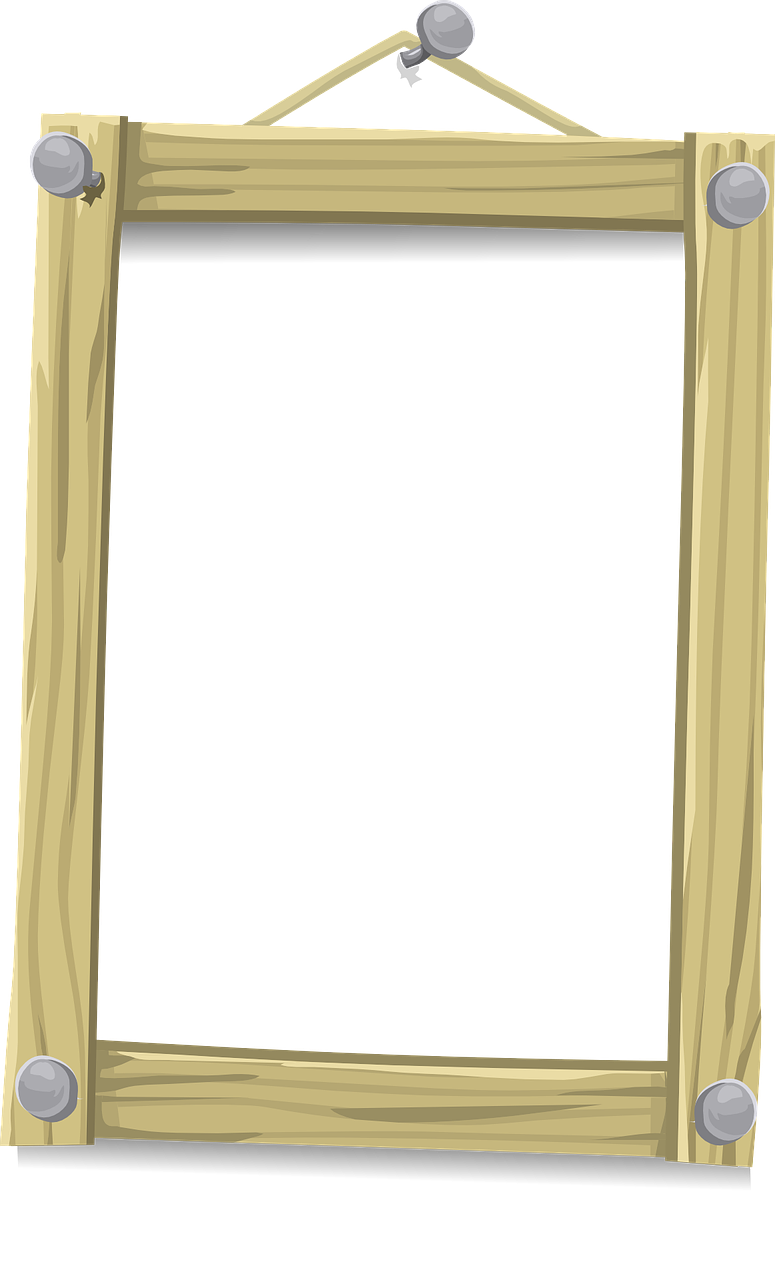 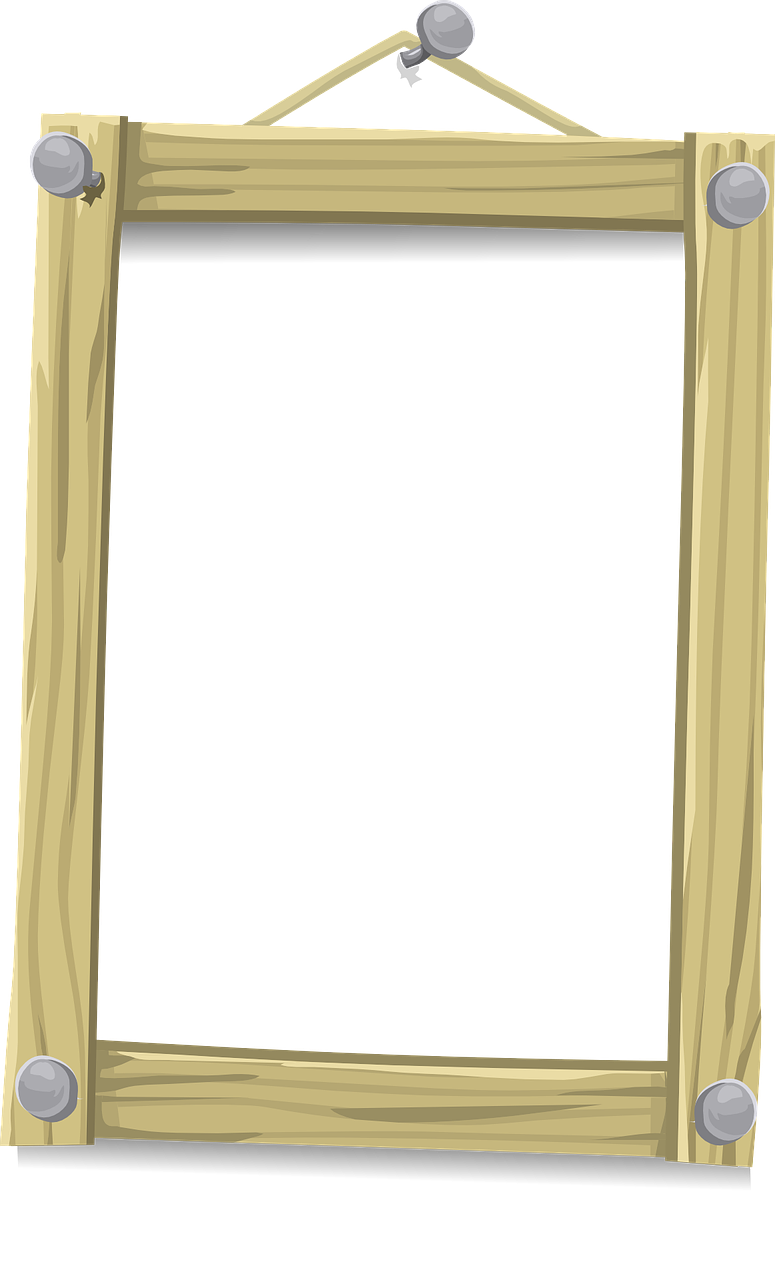 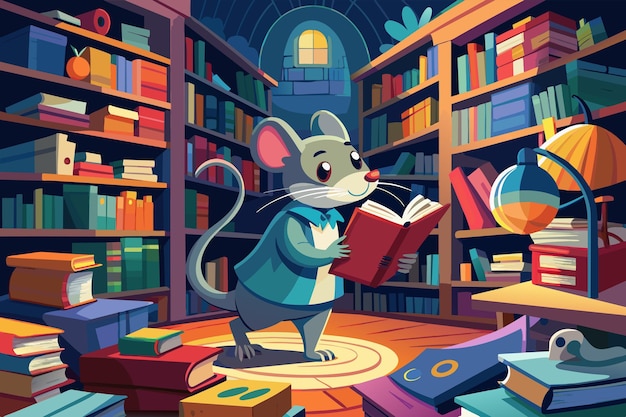 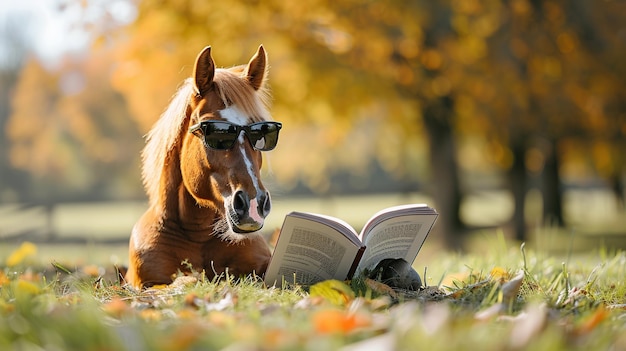 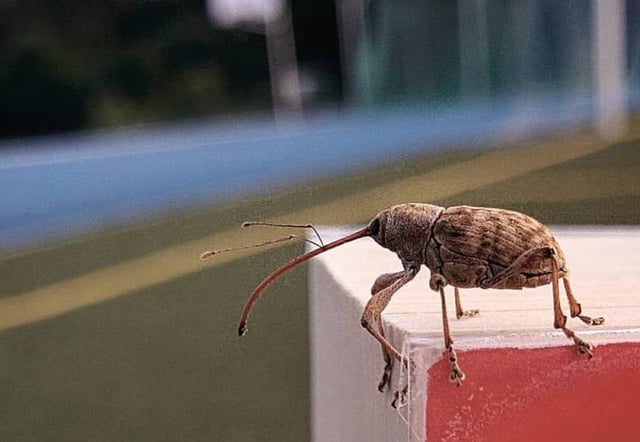 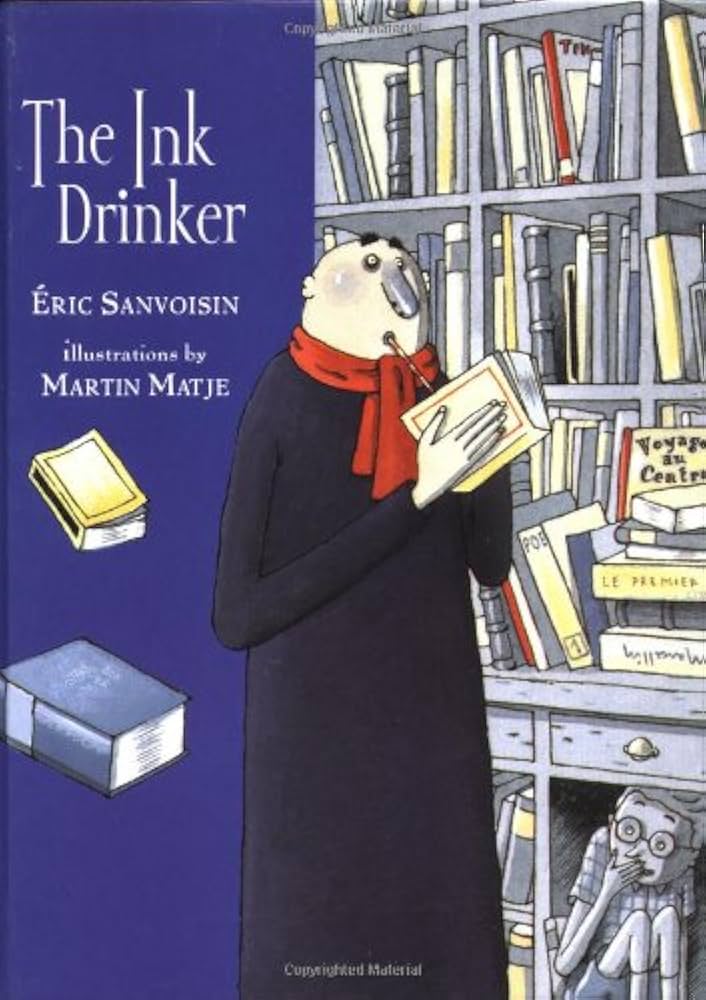 A Library Mouse /Rat
(Italian /Spanish)
A Book Weevil
(Vietnamese/ Japanese)
A Reading Horse
(Danish)
An Ink Drinker (French)